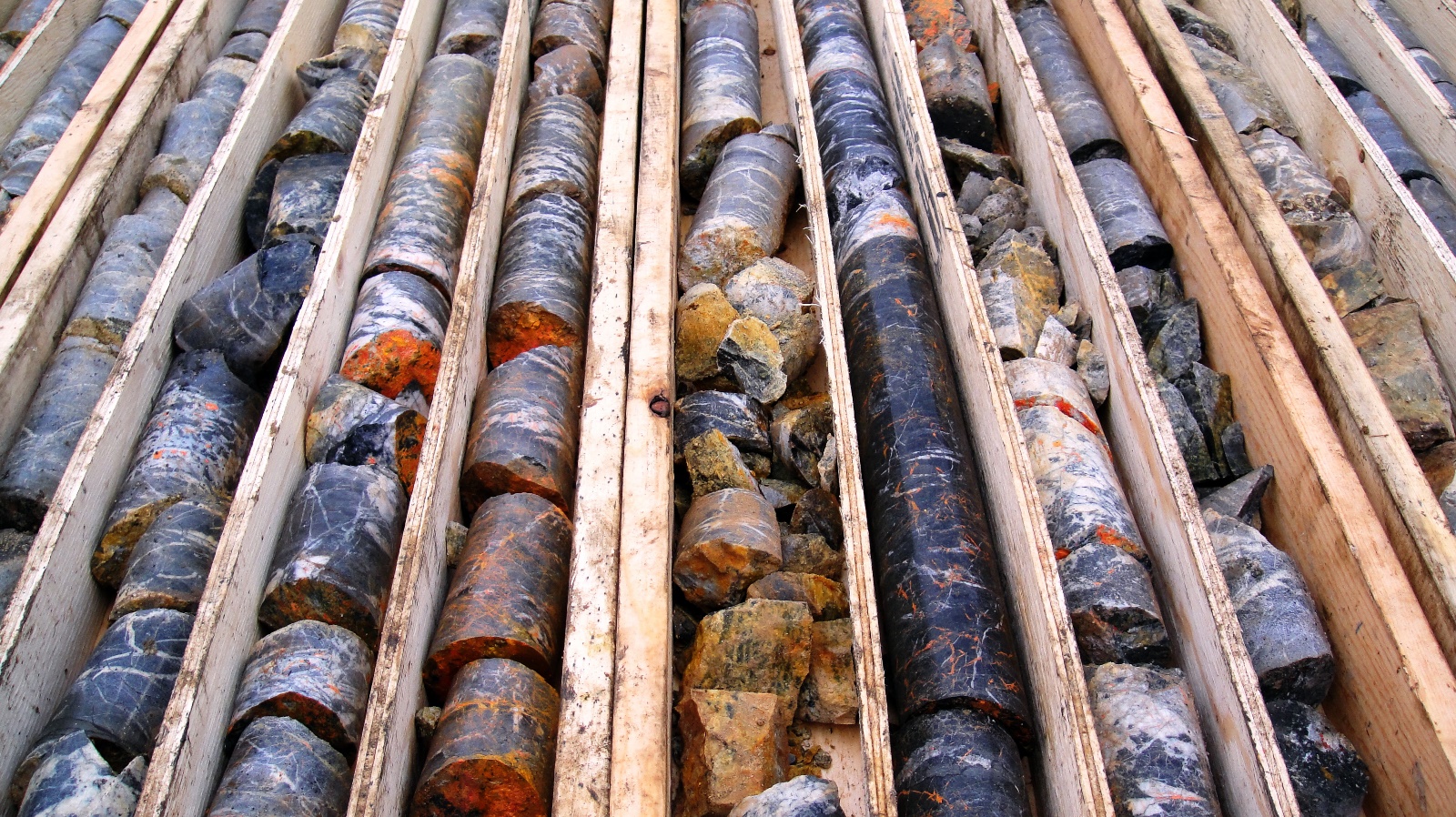 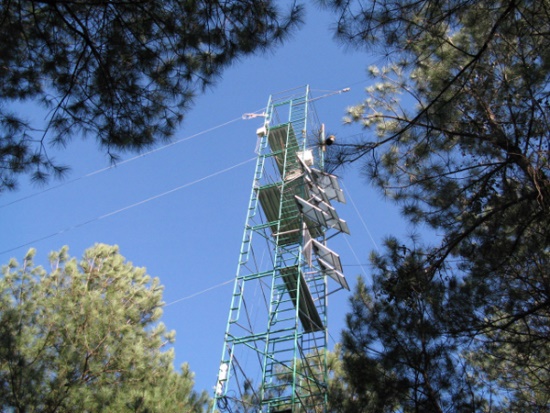 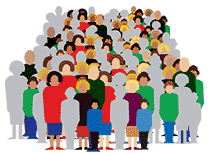 General dataset metadata standards – current developments
Simon J D Cox
21 February 2019
Land and Water
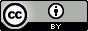 Overview
DCAT
schema.org
2  |
ANZLIC Metadata 2019-02-21  |  Cox  |  DCAT, schema.org
DCAT 2014
3  |
ANZLIC Metadata 2019-02-21  |  Cox  |  DCAT, schema.org
Scope
Records in data catalogues
4  |
ANZLIC Metadata 2019-02-21  |  Cox  |  DCAT, schema.org
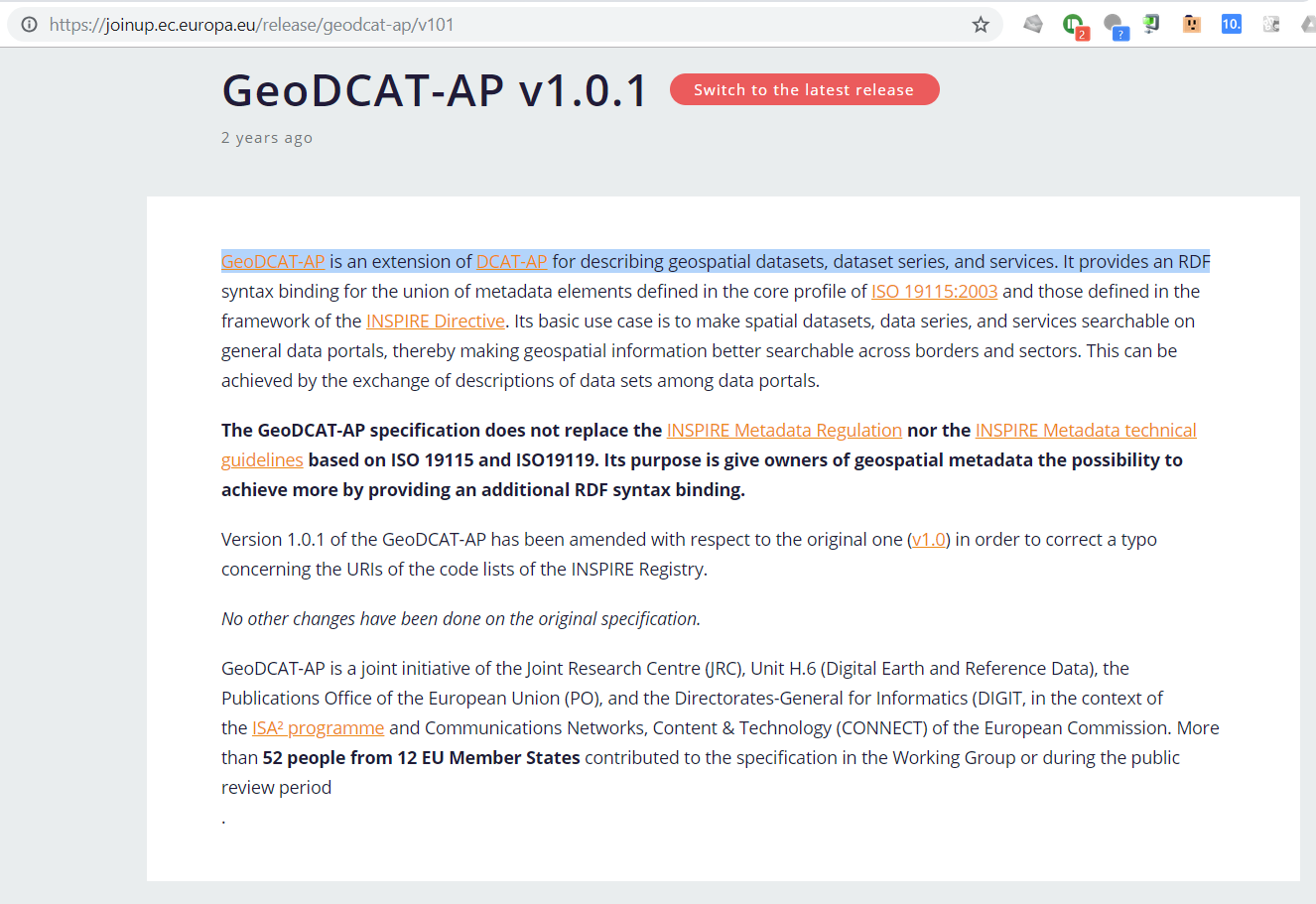 5  |
ANZLIC Metadata 2019-02-21  |  Cox  |  DCAT, schema.org
Mapping ISO 19115 properties to DCAT
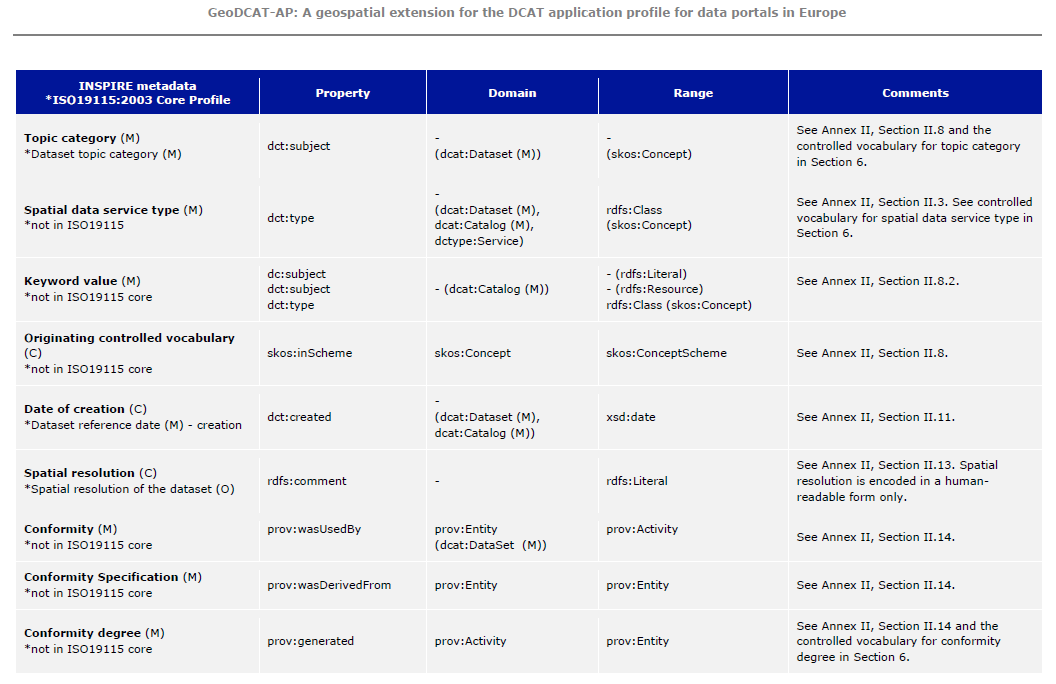 6  |
ANZLIC Metadata 2019-02-21  |  Cox  |  DCAT, schema.org
Controlled vocabularies recommendations
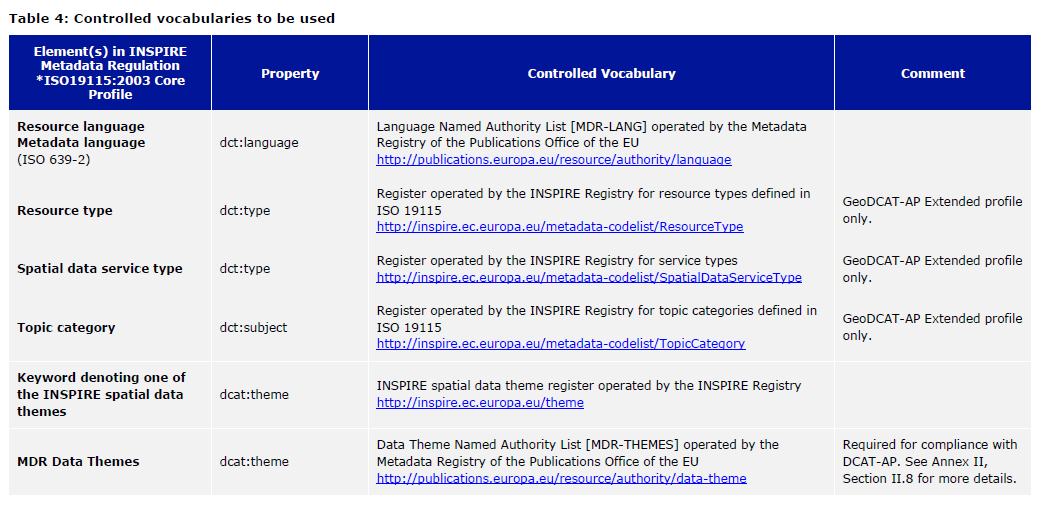 7  |
ANZLIC Metadata 2019-02-21  |  Cox  |  DCAT, schema.org
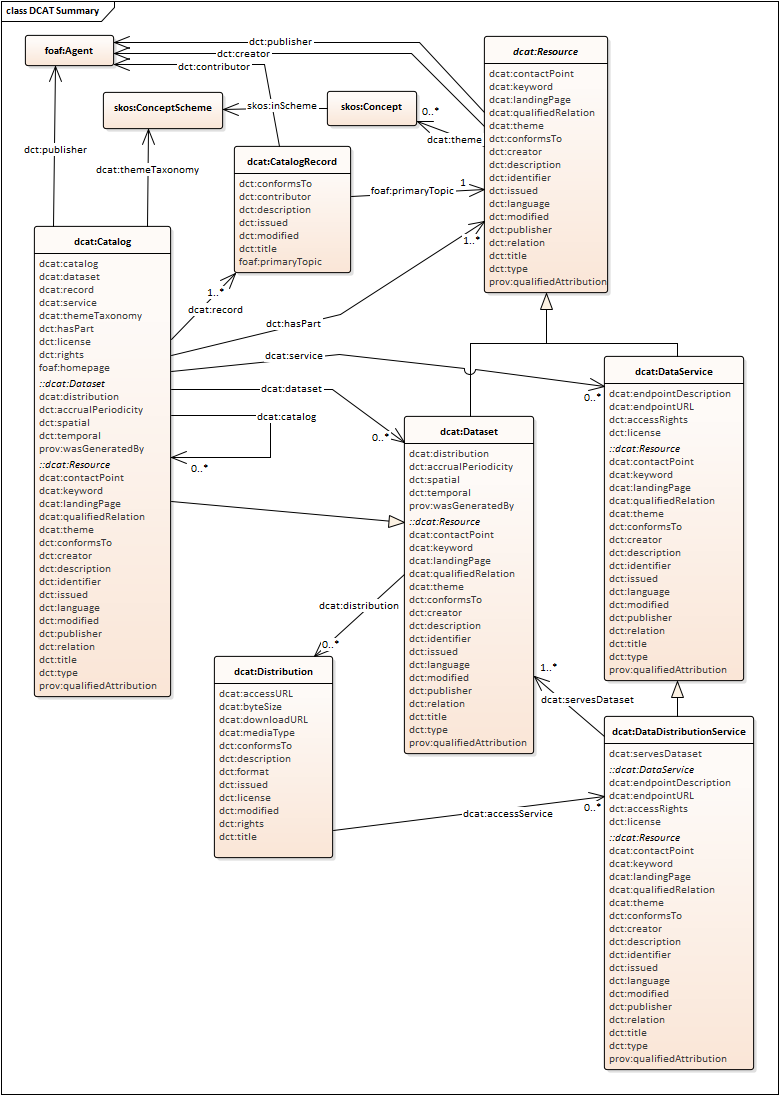 DCAT-rev
from the Editors Draft https://w3c.github.io/dxwg/dcat/
8  |
ANZLIC Metadata 2019-02-21  |  Cox  |  DCAT, schema.org
DCAT-rev scope
9  |
ANZLIC Metadata 2019-02-21  |  Cox  |  DCAT, schema.org
DCAT-rev scope
10  |
ANZLIC Metadata 2019-02-21  |  Cox  |  DCAT, schema.org
Data services
11  |
ANZLIC Metadata 2019-02-21  |  Cox  |  DCAT, schema.org
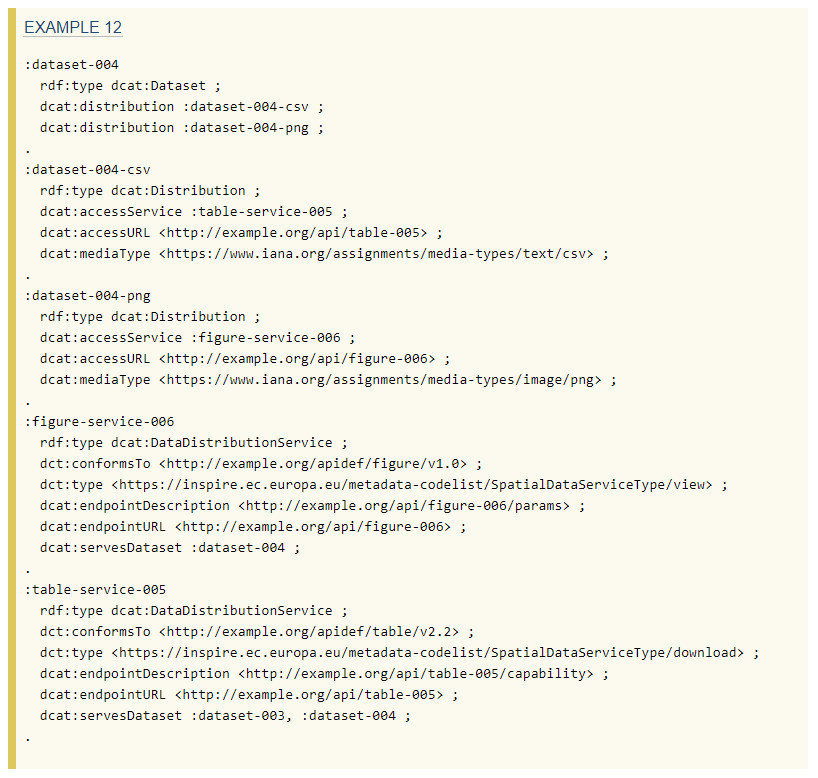 12  |
ANZLIC Metadata 2019-02-21  |  Cox  |  DCAT, schema.org
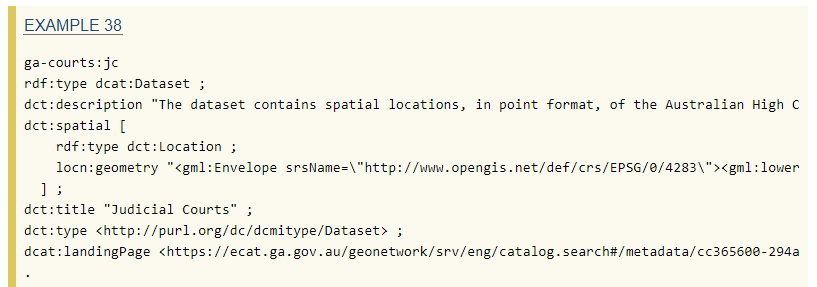 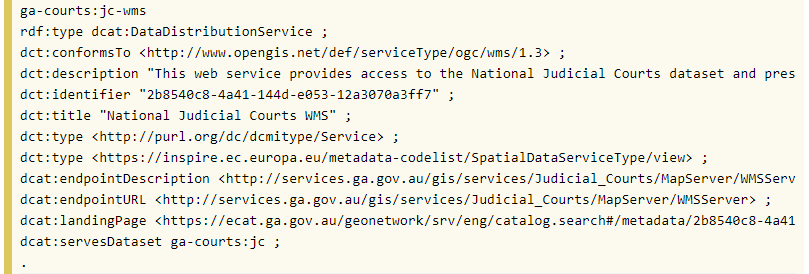 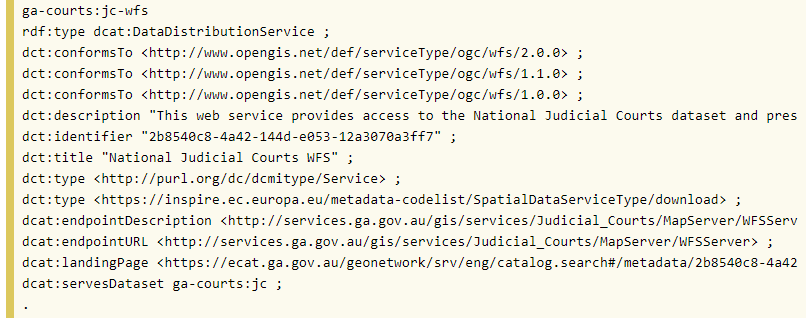 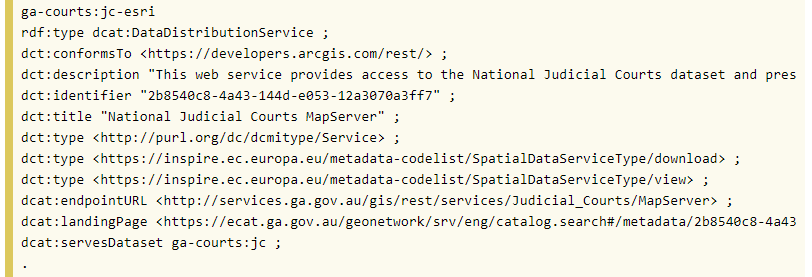 13  |
ANZLIC Metadata 2019-02-21  |  Cox  |  DCAT, schema.org
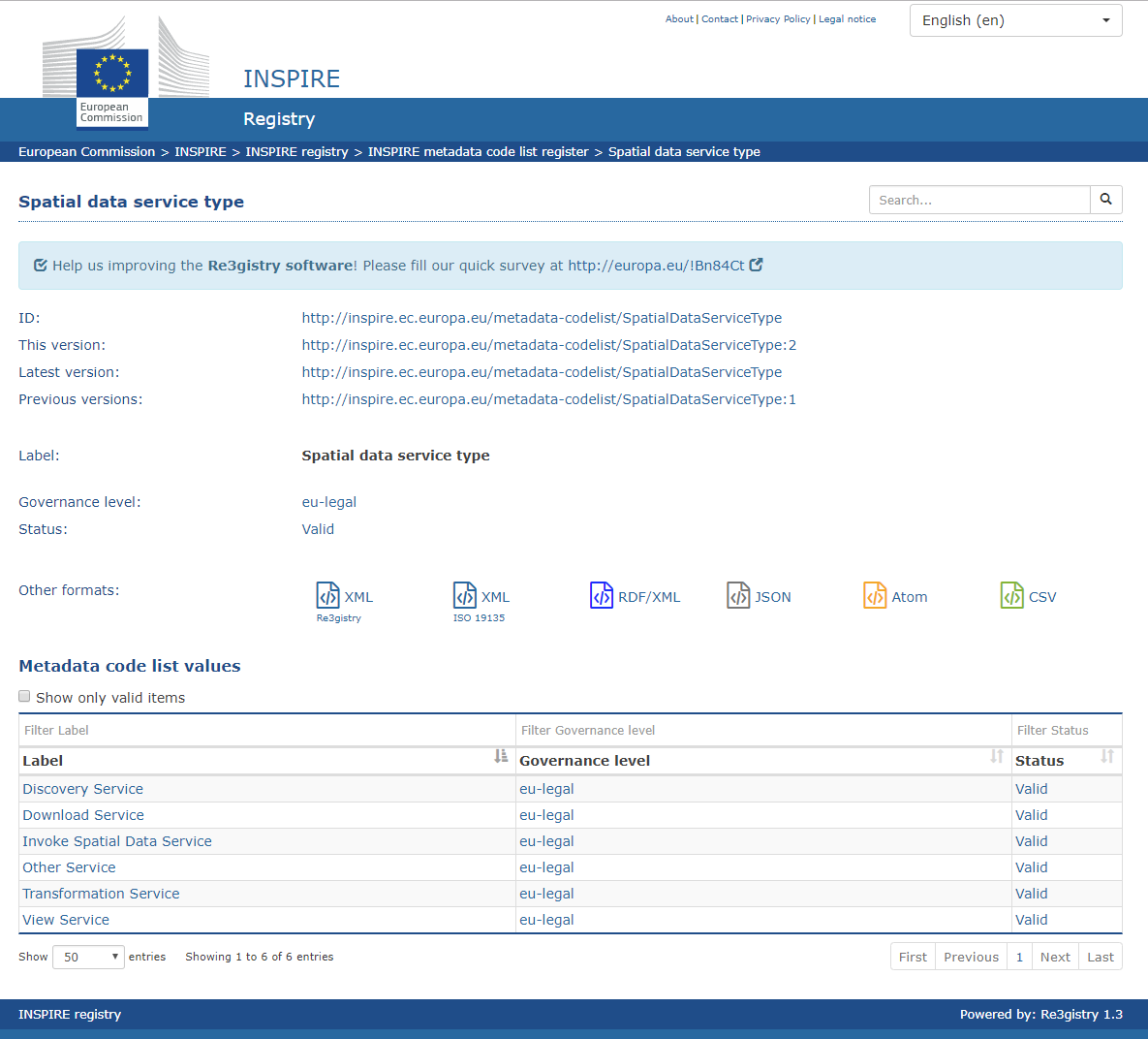 14  |
ANZLIC Metadata 2019-02-21  |  Cox  |  DCAT, schema.org
Meanwhile – schema.org
15  |
ANZLIC Metadata 2019-02-21  |  Cox  |  DCAT, schema.org
Scope
Descriptions embedded in web-pages
including dataset landing-pages
16  |
ANZLIC Metadata 2019-02-21  |  Cox  |  DCAT, schema.org
Dataset search
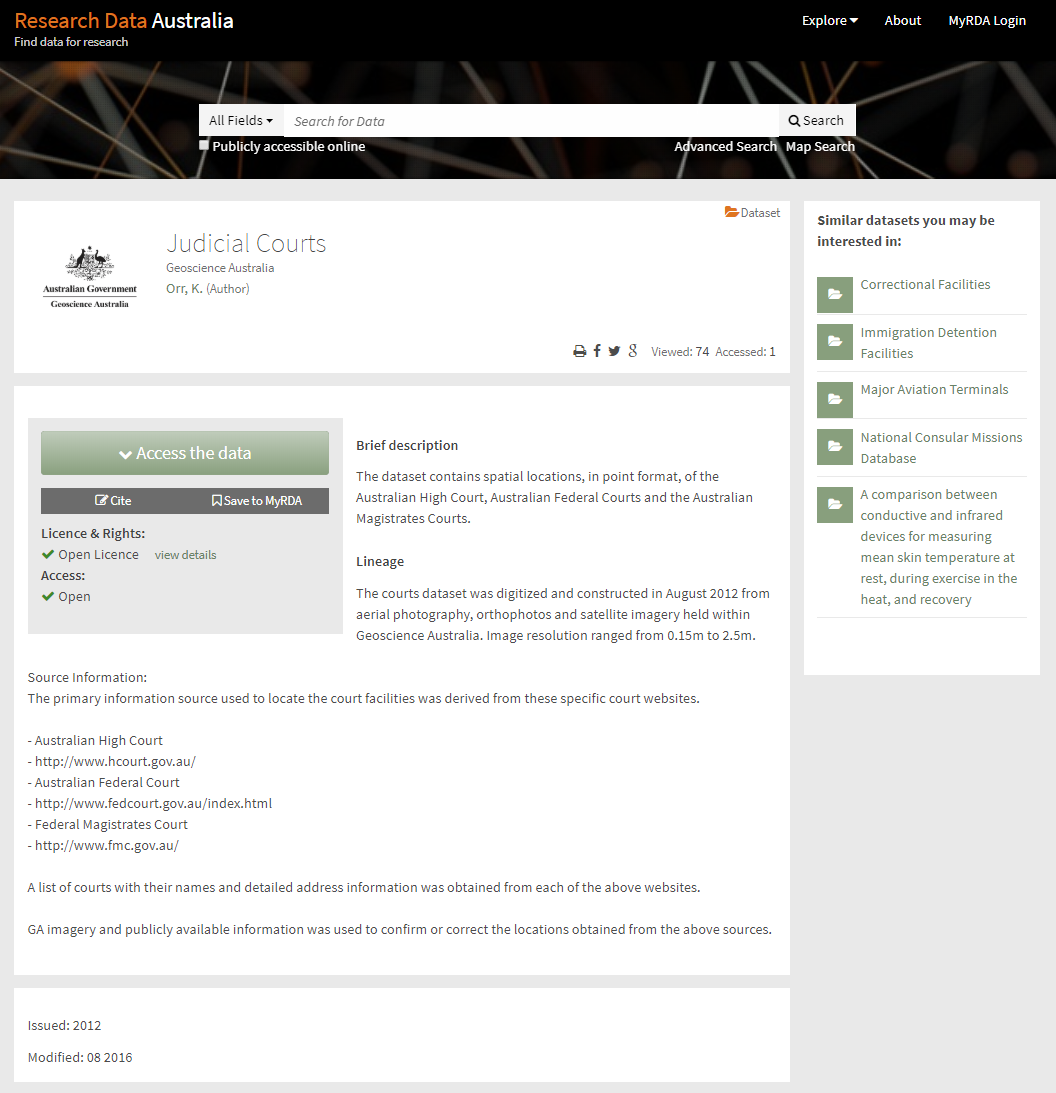 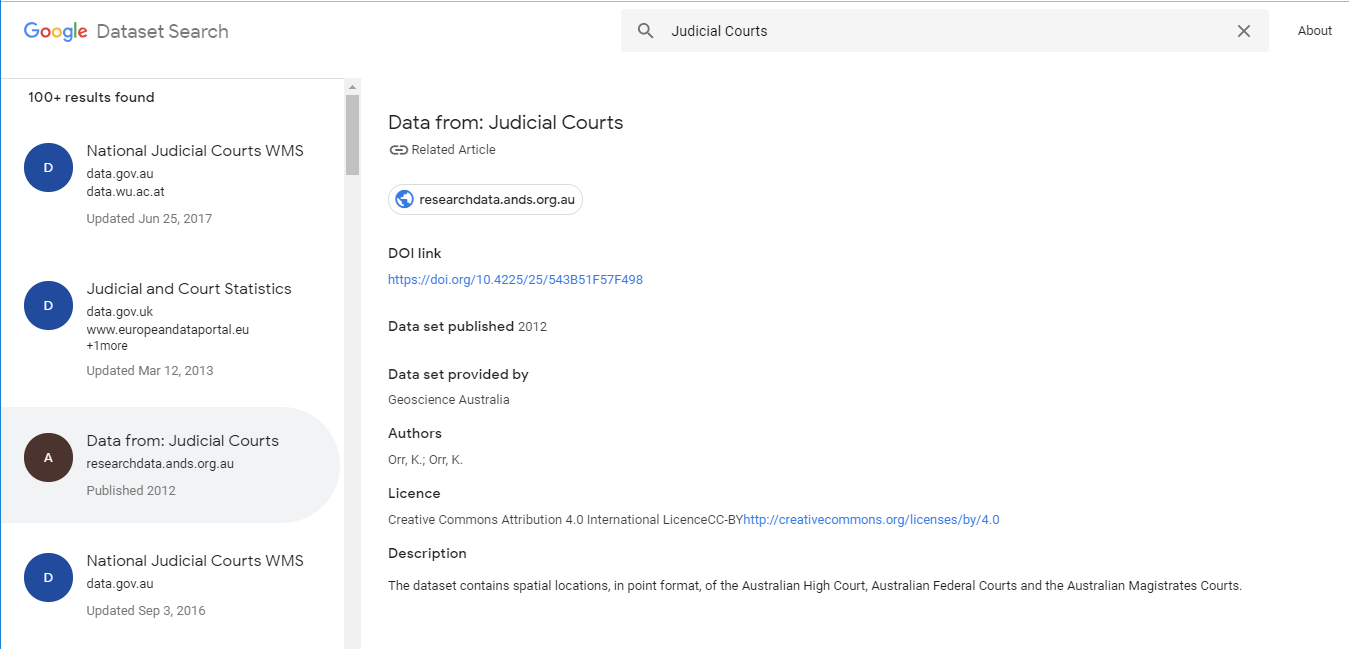 17  |
ANZLIC Metadata 2019-02-21  |  Cox  |  DCAT, schema.org
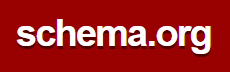 schema.org
Observation
resultTime
madeBySensor
usedProcedure
hasFeatureOfInterest
hasResult
phenomenonTime
observedProperty
18  |
ANZLIC Metadata 2019-02-21  |  Cox  |  DCAT, schema.org
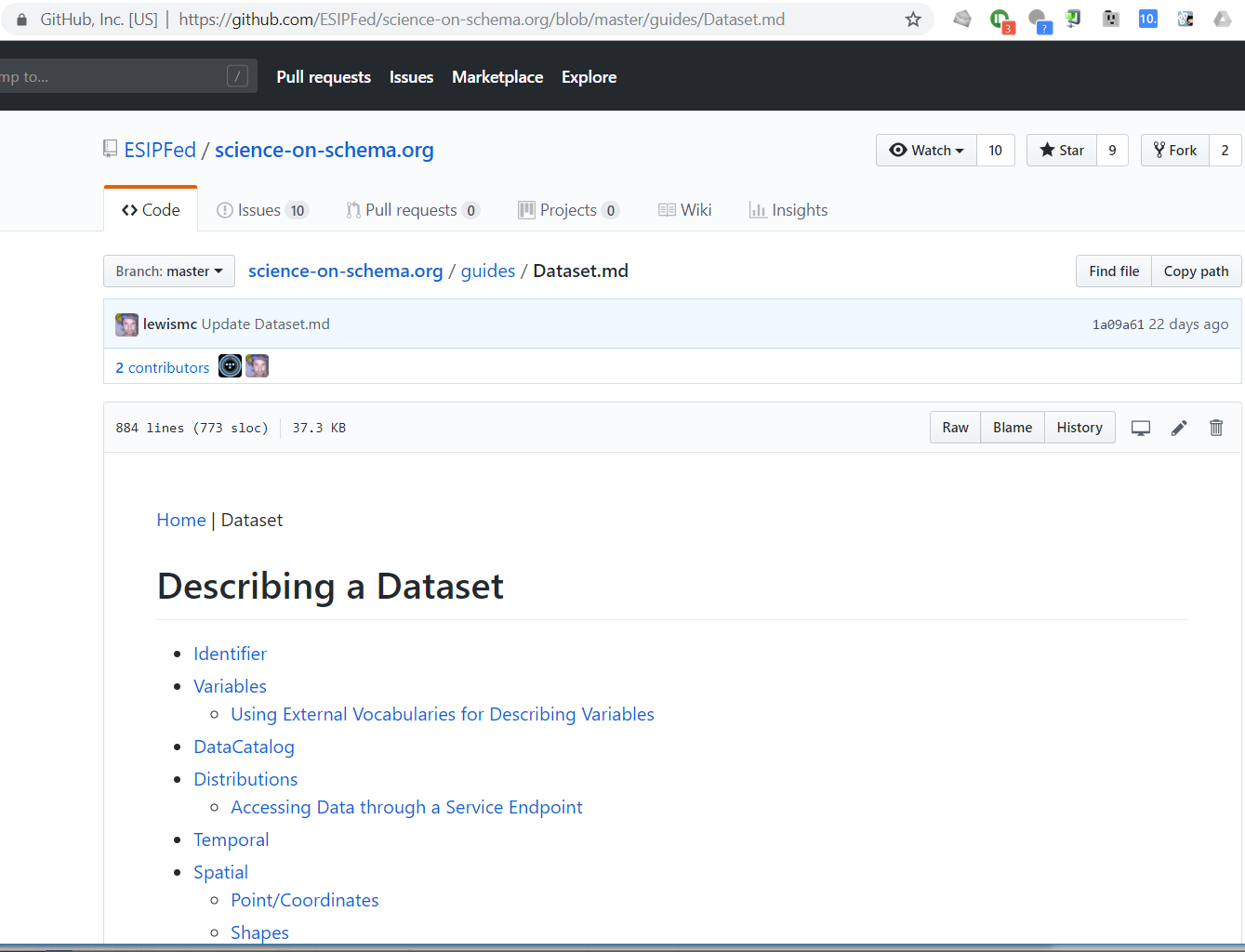 19  |
ANZLIC Metadata 2019-02-21  |  Cox  |  DCAT, schema.org
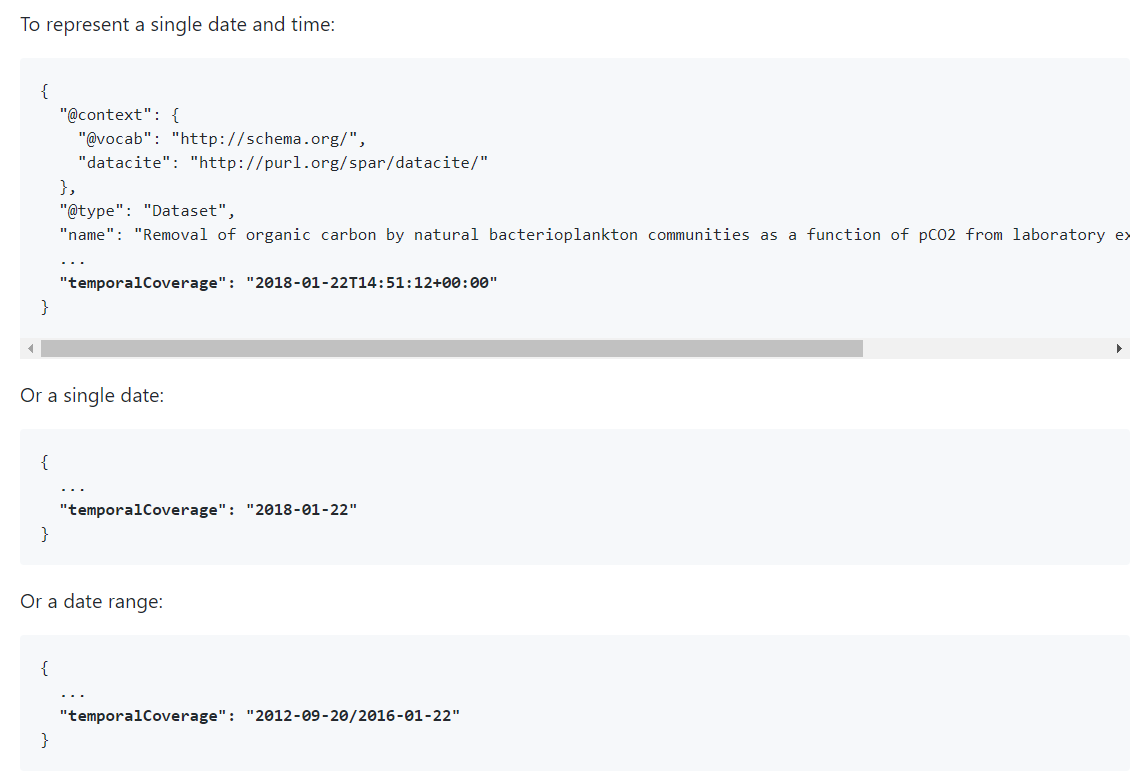 20  |
ANZLIC Metadata 2019-02-21  |  Cox  |  DCAT, schema.org
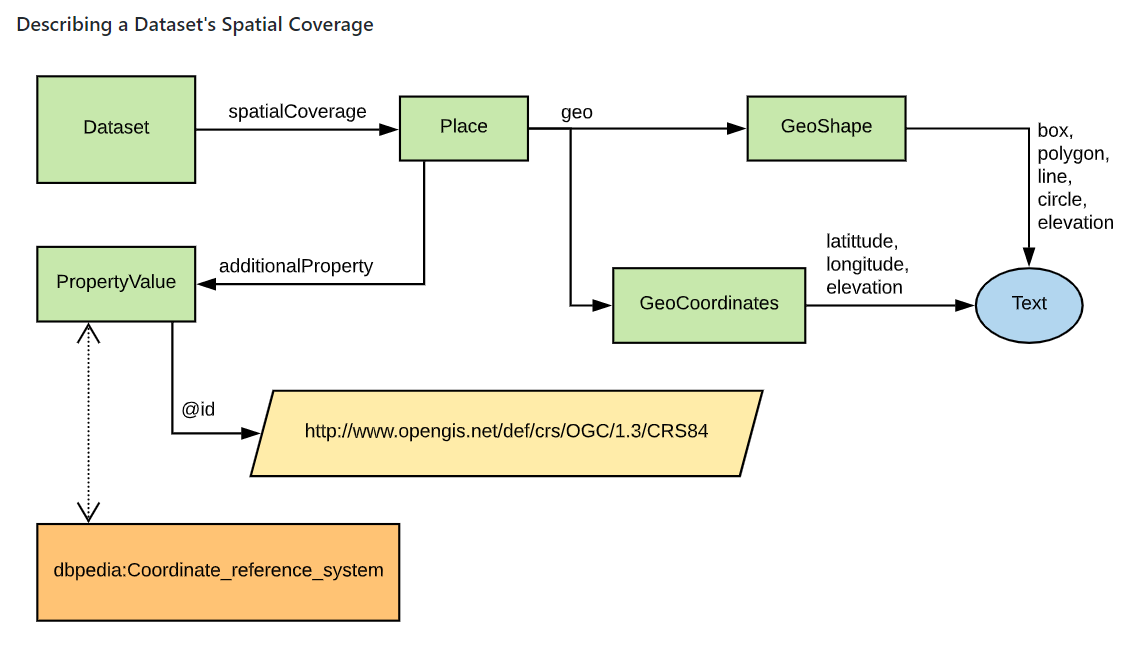 21  |
ANZLIC Metadata 2019-02-21  |  Cox  |  DCAT, schema.org
Spatial properties
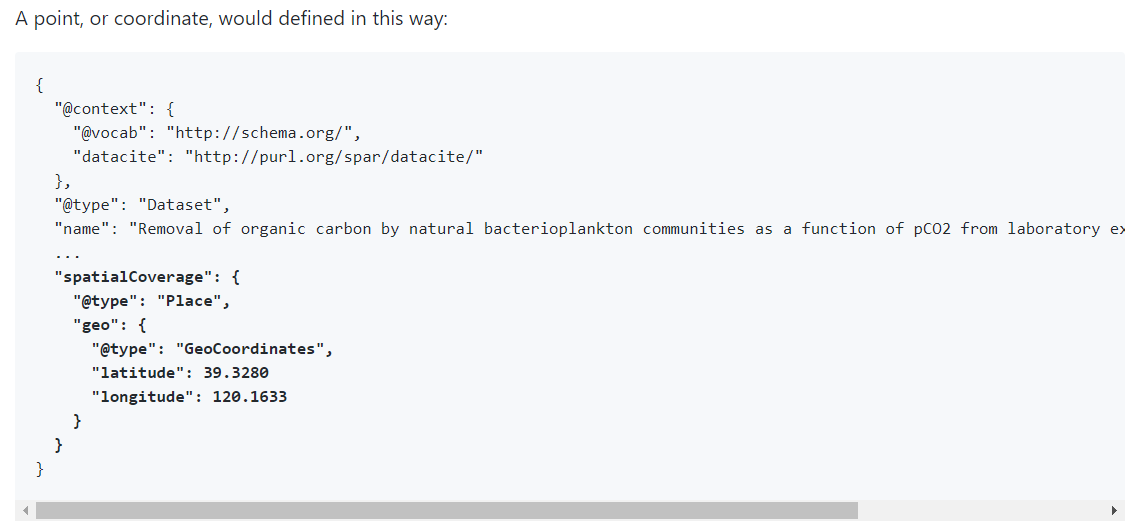 22  |
ANZLIC Metadata 2019-02-21  |  Cox  |  DCAT, schema.org
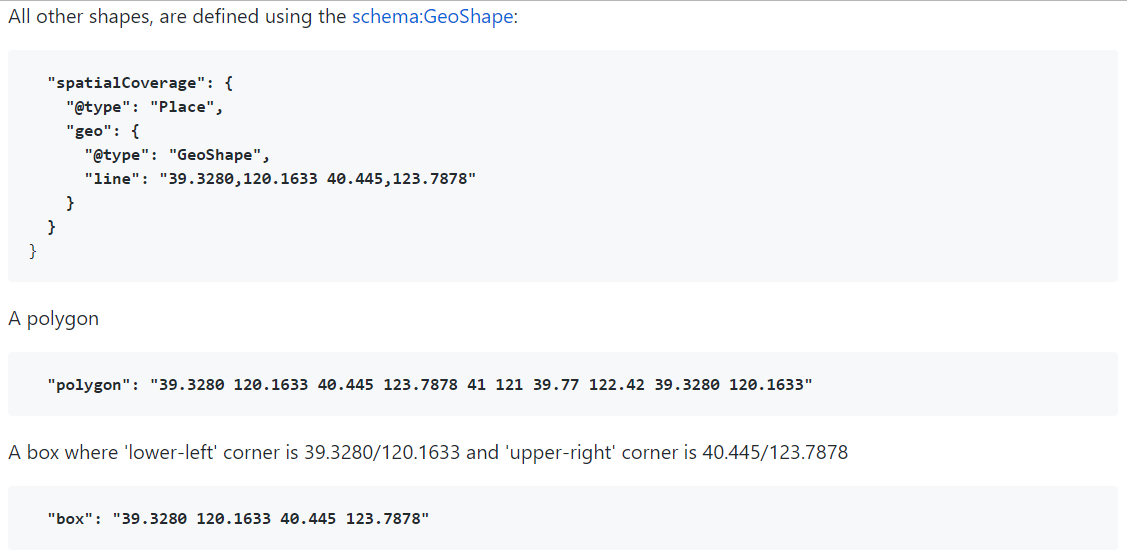 coordinates in a space-separated array
c.f. GeoJSON  which uses nested arrays
23  |
ANZLIC Metadata 2019-02-21  |  Cox  |  DCAT, schema.org
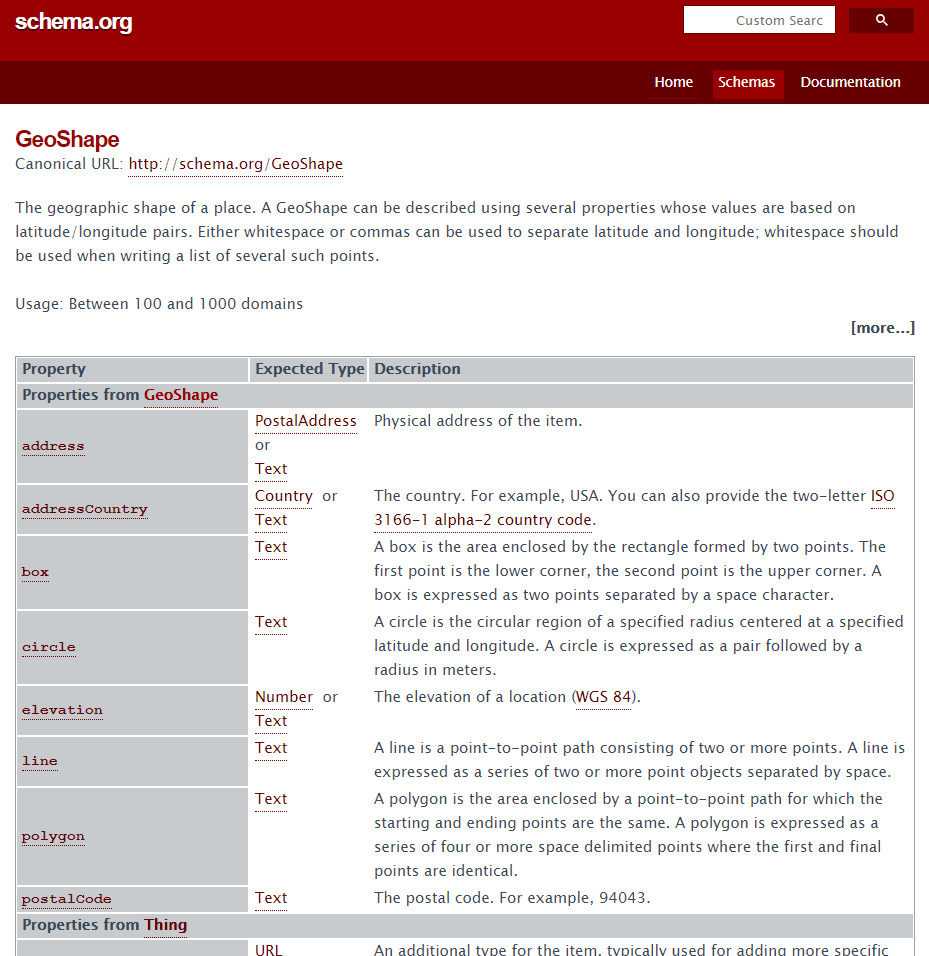 24  |
ANZLIC Metadata 2019-02-21  |  Cox  |  DCAT, schema.org
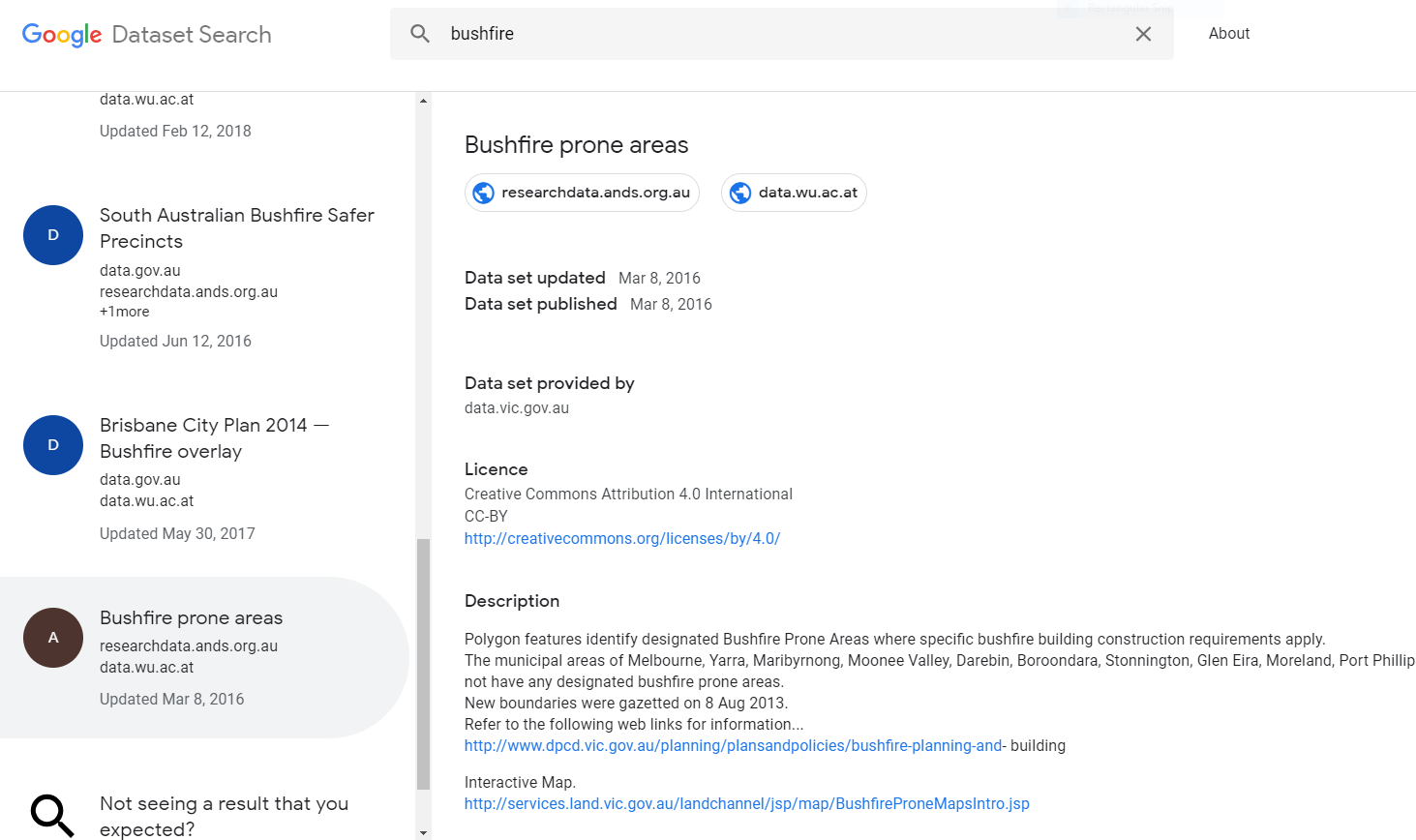 Google dataset search
25  |
ANZLIC Metadata 2019-02-21  |  Cox  |  DCAT, schema.org
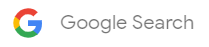 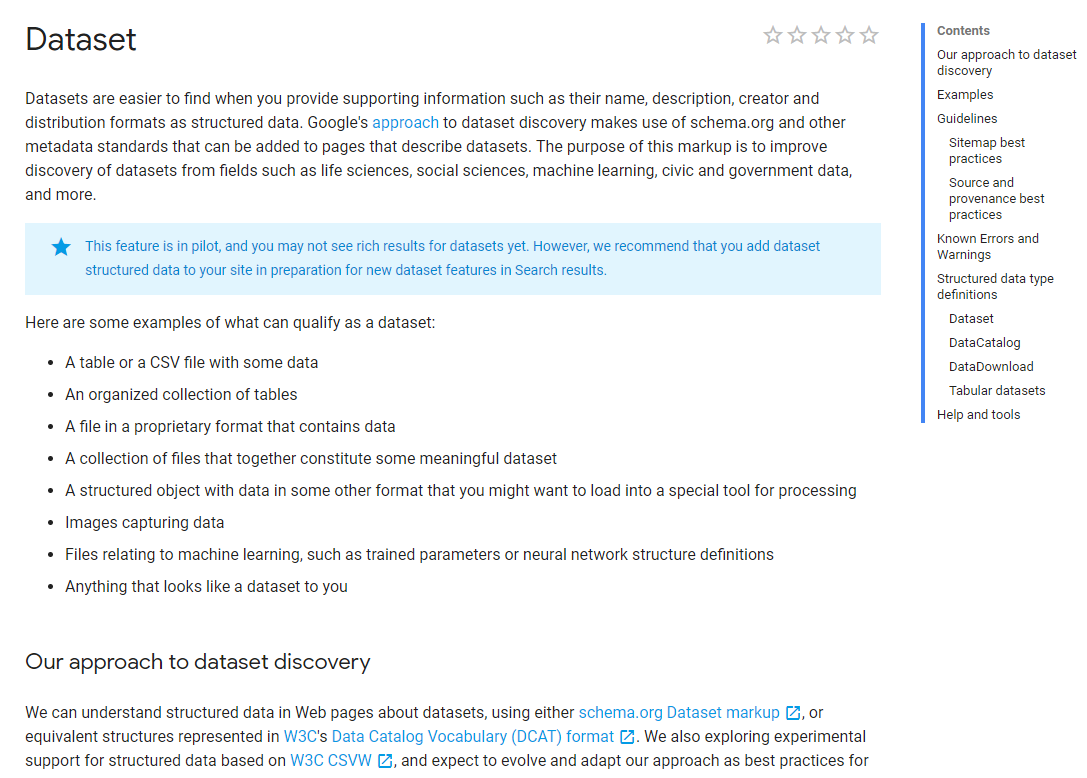 26  |
ANZLIC Metadata 2019-02-21  |  Cox  |  DCAT, schema.org
Thank you
Land and Water
Simon CoxResearch Scientist
t	 +61 3 9545 2365
e	simon.cox@csiro.auw	www.csiro.au
Land and water
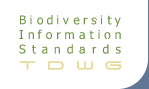 Darwin Core - biodiversity
28  |
ANZLIC Metadata 2019-02-21  |  Cox  |  DCAT, schema.org
OBO - Open Biological and Biomedical Ontologies
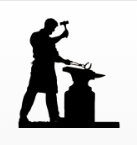 29  |
ANZLIC Metadata 2019-02-21  |  Cox  |  DCAT, schema.org
O&M / SSN – geospatial/general purpose
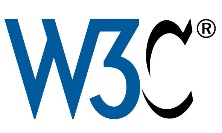 instruments and sensors
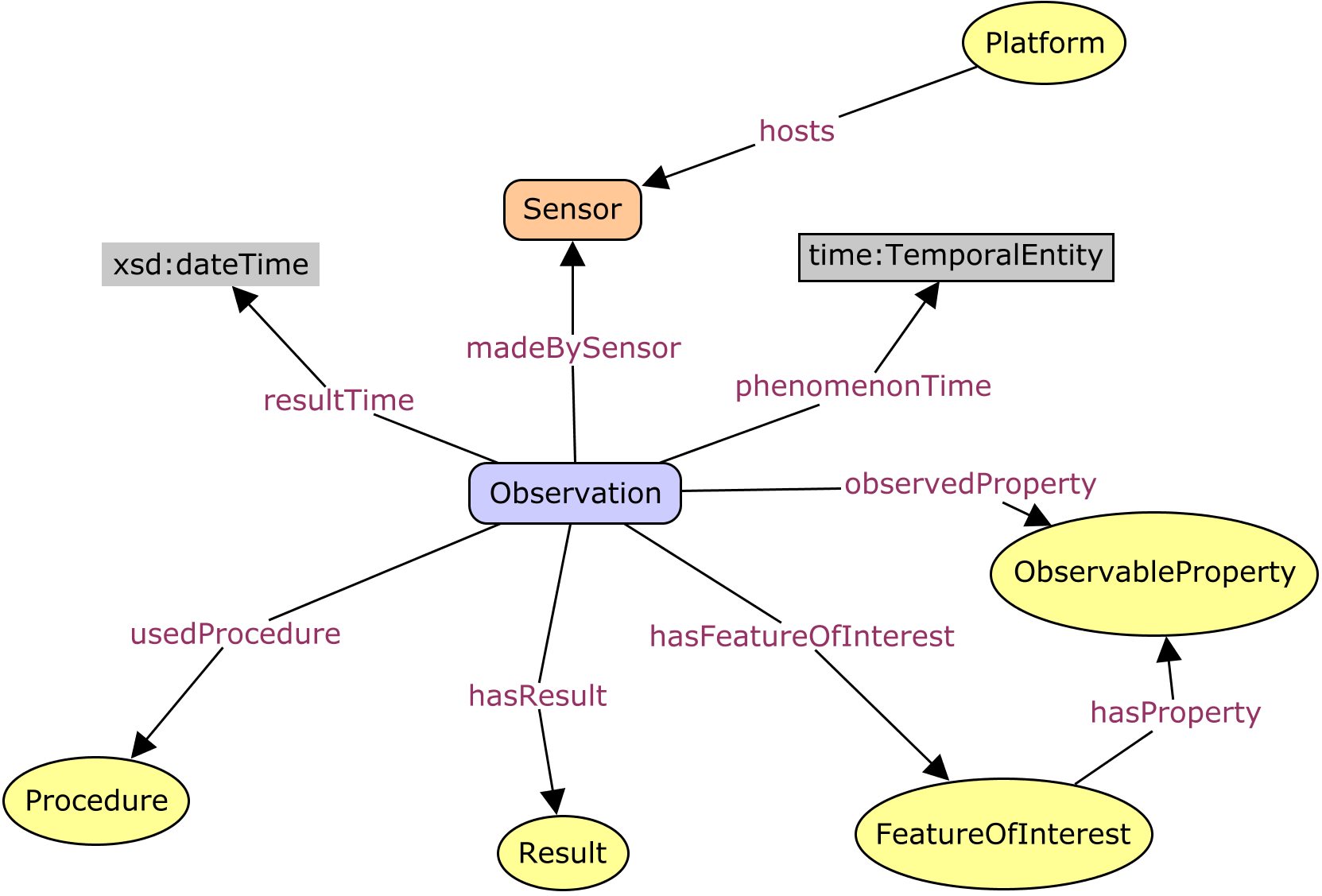 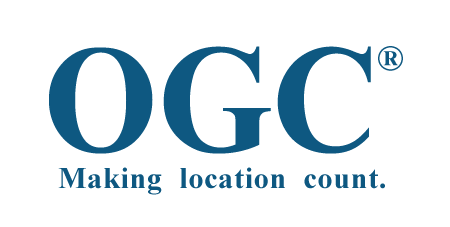 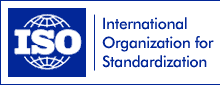 observable-properties
the application-domain
protocols and procedures
object types (features)
30  |
ANZLIC Metadata 2019-02-21  |  Cox  |  DCAT, schema.org
[Speaker Notes: The general model can be specialised for use in a specific domain, by defining domain specific feature types and lists]
Datasets - collections of observations
31  |
ANZLIC Metadata 2019-02-21  |  Cox  |  DCAT, schema.org
SDMX / QB – Official Statistics
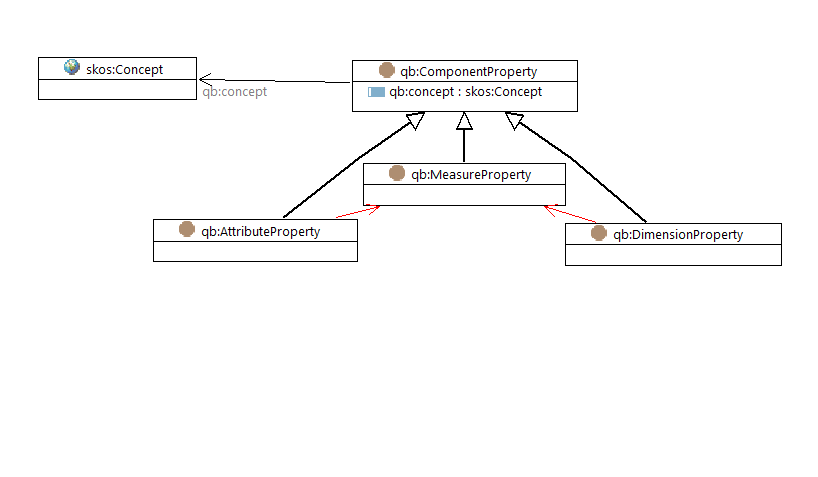 32  |
ANZLIC Metadata 2019-02-21  |  Cox  |  DCAT, schema.org
DDI / DISCO – Social sciences
33  |
ANZLIC Metadata 2019-02-21  |  Cox  |  DCAT, schema.org
SSN extension - Observation collection
34  |
ANZLIC Metadata 2019-02-21  |  Cox  |  DCAT, schema.org
Cataloging datasets
35  |
ANZLIC Metadata 2019-02-21  |  Cox  |  DCAT, schema.org
W3C Dataset catalog vocabulary - DCAT
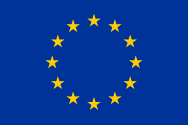 36  |
ANZLIC Metadata 2019-02-21  |  Cox  |  DCAT, schema.org
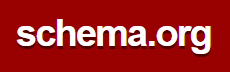 Dataset catalog – schema.org
37  |
ANZLIC Metadata 2019-02-21  |  Cox  |  DCAT, schema.org
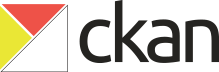 CKAN ♥ DCAT
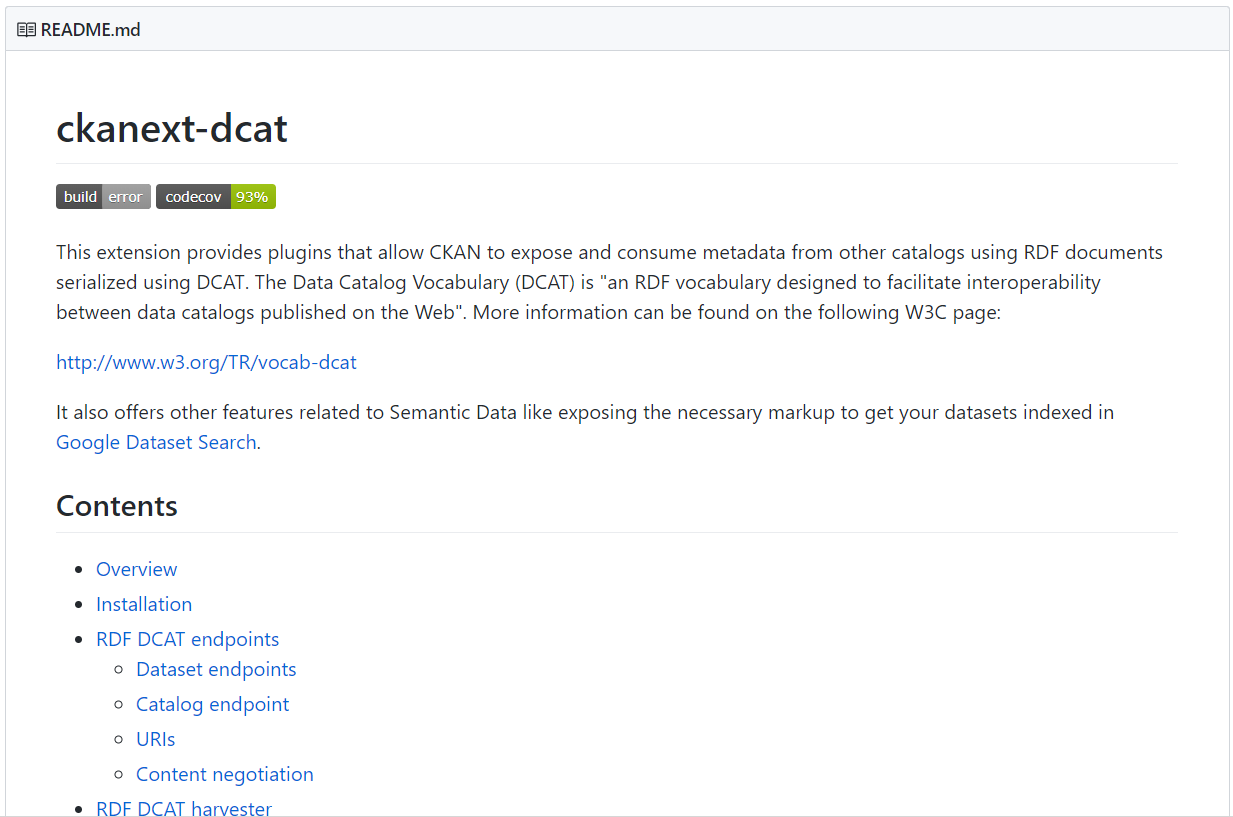 38  |
ANZLIC Metadata 2019-02-21  |  Cox  |  DCAT, schema.org
Profile for research data discovery & assessment
39  |
ANZLIC Metadata 2019-02-21  |  Cox  |  DCAT, schema.org
Rectangular data …
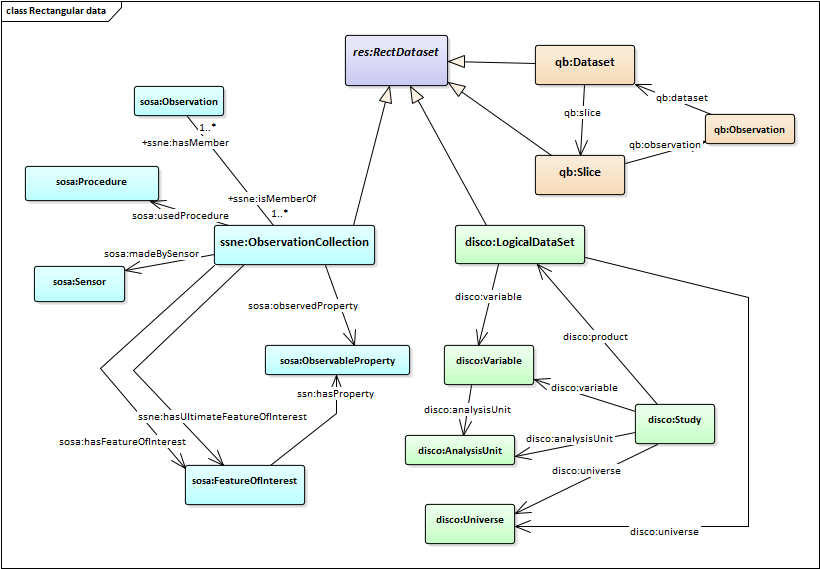 40  |
ANZLIC Metadata 2019-02-21  |  Cox  |  DCAT, schema.org
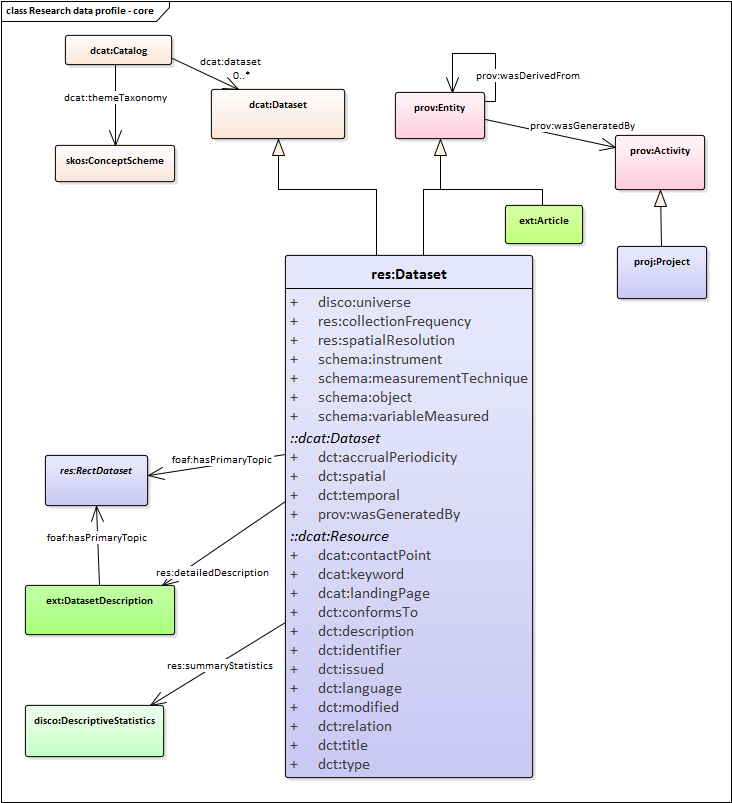 Metadata mashup:

Controlled vocabularies

Provenance/context

Observation properties

Dataset statistics
41  |
ANZLIC Metadata 2019-02-21  |  Cox  |  DCAT, schema.org
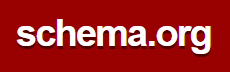 Schema.org – web index
42  |
ANZLIC Metadata 2019-02-21  |  Cox  |  DCAT, schema.org
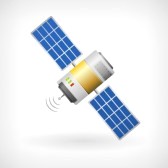 A common vocabulary for observations?
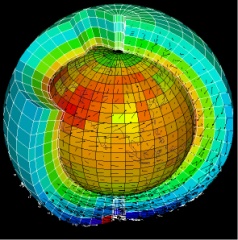 For data integration, mapping between vocabularies is a significant challenge



An Observation is an action whose result is an estimate of the value of some property of the feature-of-interest that applied at the stated phenomenon-time, obtained using a specified procedure, completed at the recorded result-time
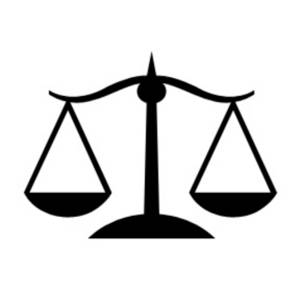 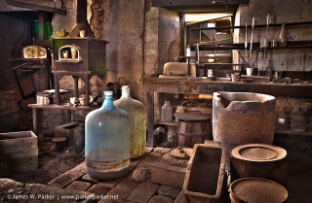 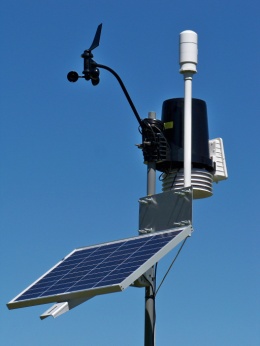 ANZLIC Metadata 2019-02-21  |  Cox  |  DCAT, schema.org
43  |
[Speaker Notes: This slide was originally developed for the 2013 Leptoukh Lecture. 
Might need to kill the animation and just make the main points over it. 

Different disciplines use different words for the same things

O&M provides a standard, domain-neutral terminology

Reduces ambiguity
Increases interoperability]
“Observation” = Act of observation
Phenomenon-time 	= 	time result applies to feature
	Result-time 	= 	time result became available
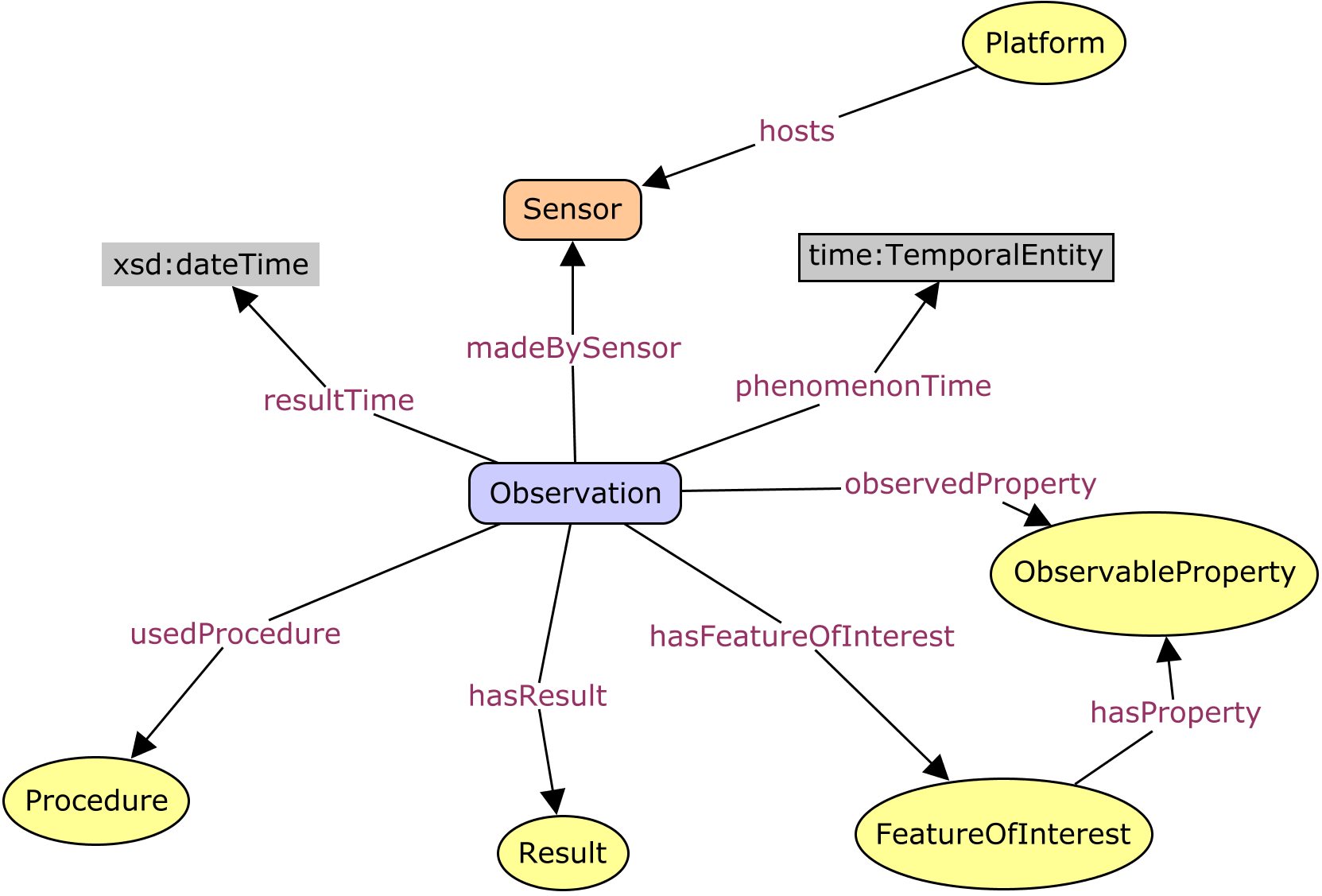 Sensor observations: 	result-time ≥ phenomenon-time
	Forecasts: 	result-time < phenomenon-time
	Archeology, Geology, Cosmology: 	result-time >> phenomenon-time
ANZLIC Metadata 2019-02-21  |  Cox  |  DCAT, schema.org
44  |
https://www.w3.org/TR/vocab-ssn/
[Speaker Notes: Observation model – as O&M except Procedure (plan, protocol) and Sensor (implementation) are separated

Phenomenon-time != result-time – allows use of model for forecasting, estimation of geological properties in deep past]
Many types of result
1.76m	Scaled number
	(-37.908, 145.029) epsg:4326	Vector, Tuple
		Array, Image, Field

	“Silurian” ISC 2017	Word or concept, classifier
	“poor” {reference}	Assessment
	“false”	Boolean

                      Value of result is tied to a reference system
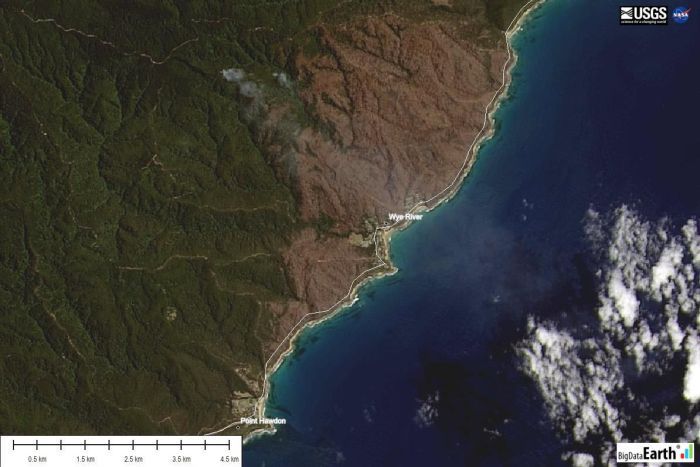 45  |
ANZLIC Metadata 2019-02-21  |  Cox  |  DCAT, schema.org
Domain model
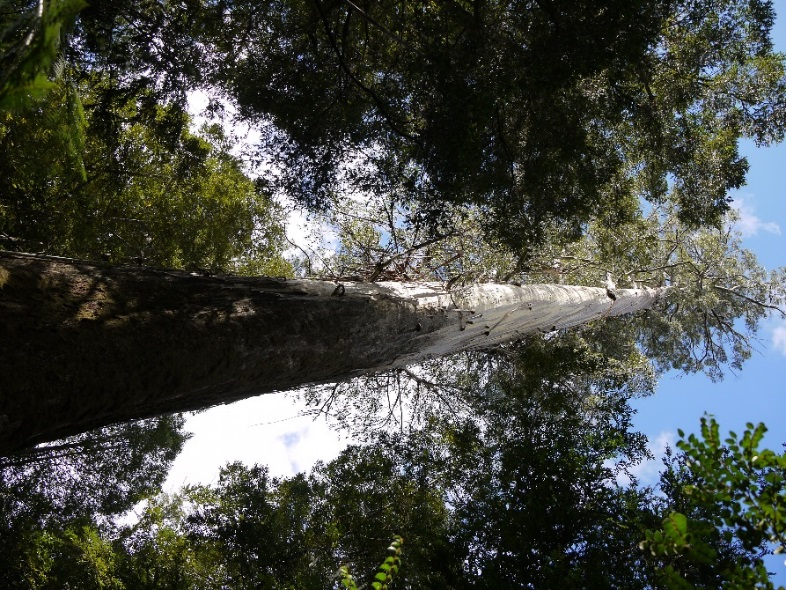 A feature type is defined by a set of characteristic properties 
	A feature instance is defined by the values of its properties
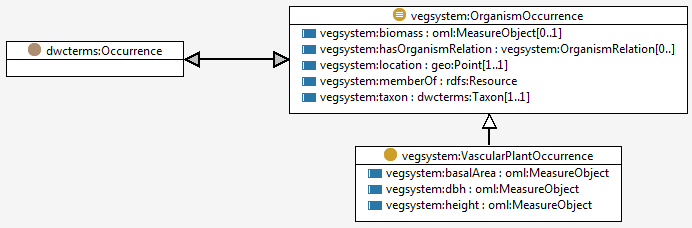 Feature type
VascularPlantOccurrence
Characteristic properties
height 	
dbh	
taxon 	
location
Property values
= 91  m
= 1.5 m
= Eucalyptus regnans
= -42.72, 146.81
46  |
ANZLIC Metadata 2019-02-21  |  Cox  |  DCAT, schema.org
[Speaker Notes: Skip if short of time]
One vocabulary to rule them all?
No way

Separate disciplines have their specific requirements, community, prerogative

Each community focuses on specific elements of empirical science
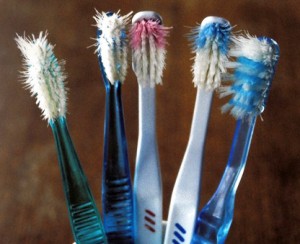 47  |
ANZLIC Metadata 2019-02-21  |  Cox  |  DCAT, schema.org
One vocabulary to rule them all?
No way

Separate disciplines have their specific requirements, traditions, prerogative, community

Each focuses on specific elements of empirical science 

This model labels the boxes where specialists focus their work

Common high-level vocabulary makes mapping between disciplines easier, not frictionless
48  |
ANZLIC Metadata 2019-02-21  |  Cox  |  DCAT, schema.org
DCAT
W3C Dataset catalog
https://w3c.github.io/dxwg/dcat/
49  |
ANZLIC Metadata 2019-02-21  |  Cox  |  DCAT, schema.org
DCAT Science profile
Collections of Observations
50  |
ANZLIC Metadata 2019-02-21  |  Cox  |  DCAT, schema.org
DCAT research profile?
Ontology mashup:

Controlled vocabularies


Observation properties


Project context
51  |
ANZLIC Metadata 2019-02-21  |  Cox  |  DCAT, schema.org
Sampling
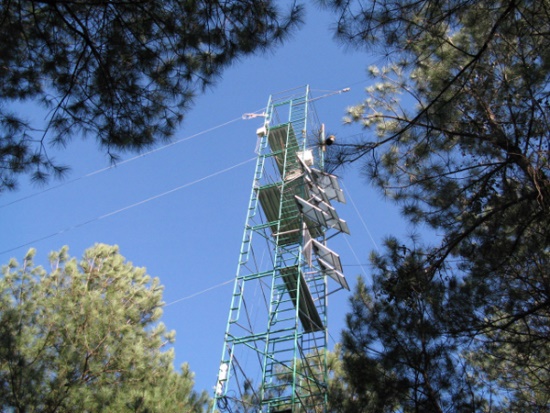 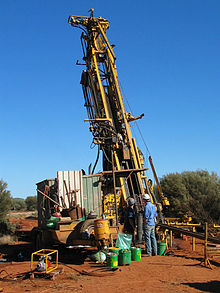 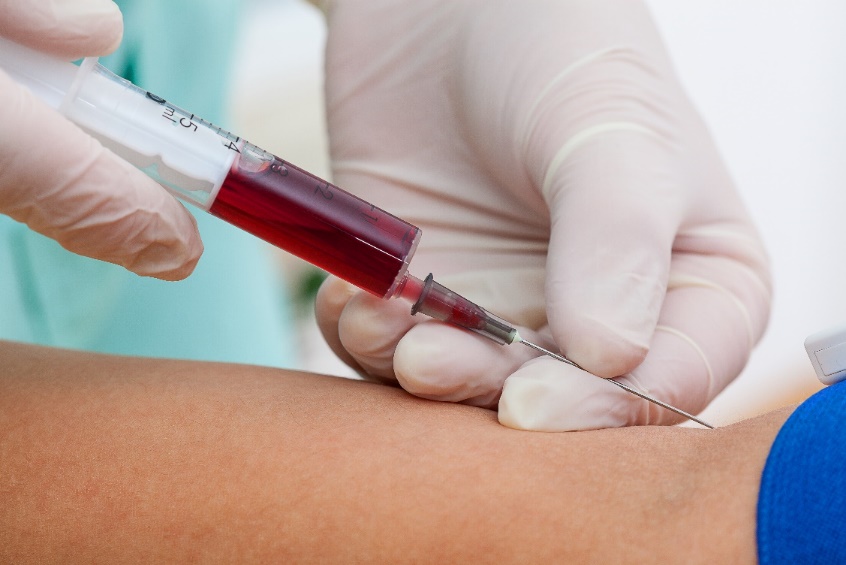 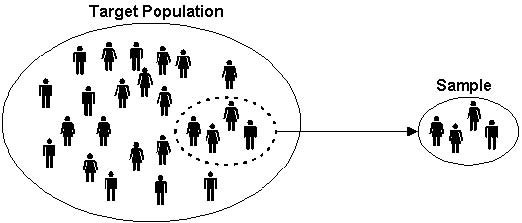 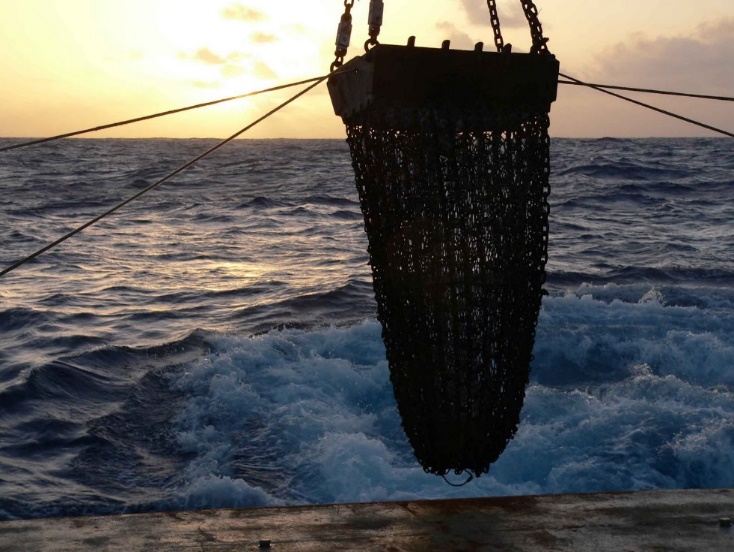 52  |
ANZLIC Metadata 2019-02-21  |  Cox  |  DCAT, schema.org
Sample = result of Act-of-sampling
A ‘sample’ is a thing or subset which is intended to be representative of a larger thing or set …
… created or selected for the purpose of making observations to determine the value of one or more properties, traits or qualities of the larger thing
The essential property of a sample is the 'is-sample-of' relationship with the larger thing.
https://goo.gl/KBvkgW
53
ANZLIC Metadata 2019-02-21  |  Cox  |  DCAT, schema.org
[Speaker Notes: Sampling is core part of scientific observations 

Definition supports all kinds of sampling, including statistical sampling of a population

Essential property captures sampling intention – to be representative of a bigger thing]
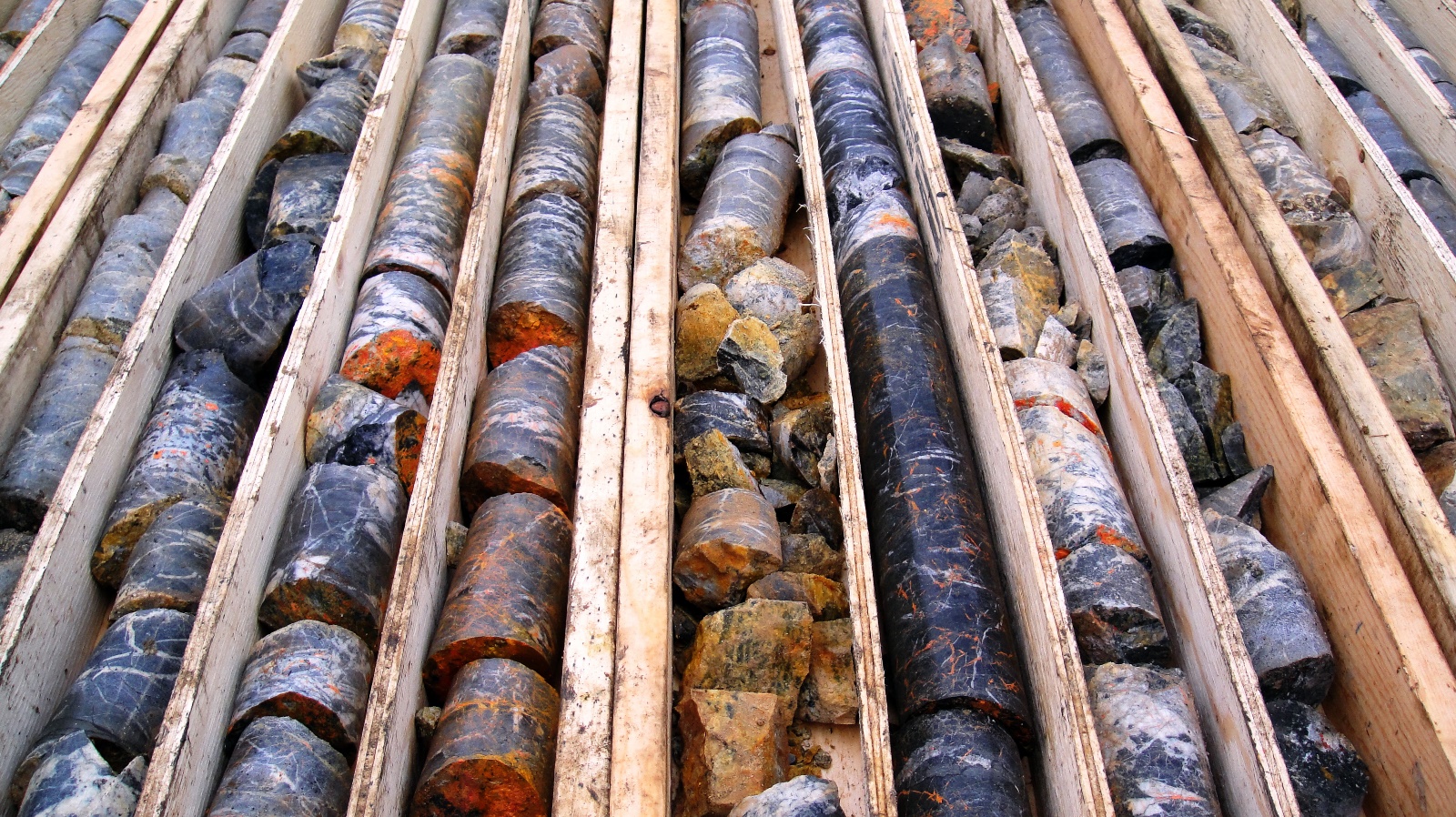 Types of sample
A material sample or specimen is typically selected to allow ex-situ observations

A statistical sample or subset is a specified number of individuals from a population

A spatio-temporal sample may have the same dimension but a smaller extent than the thing which it represents, 
or a lower topologic dimension than the thing which it represents
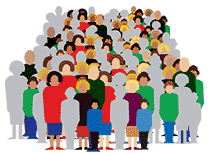 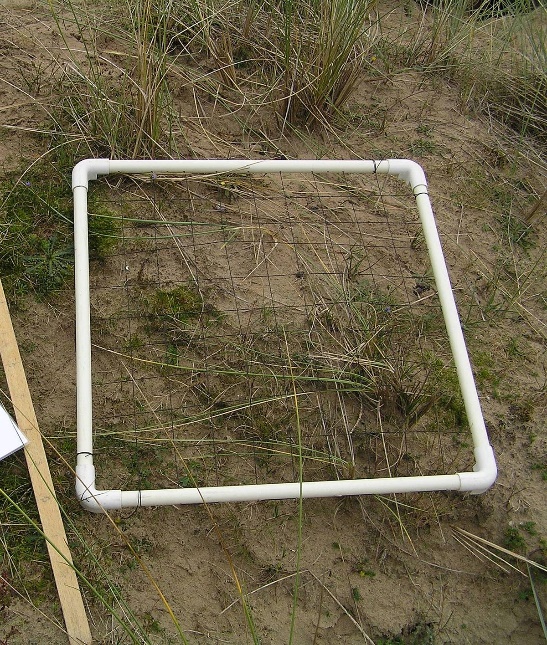 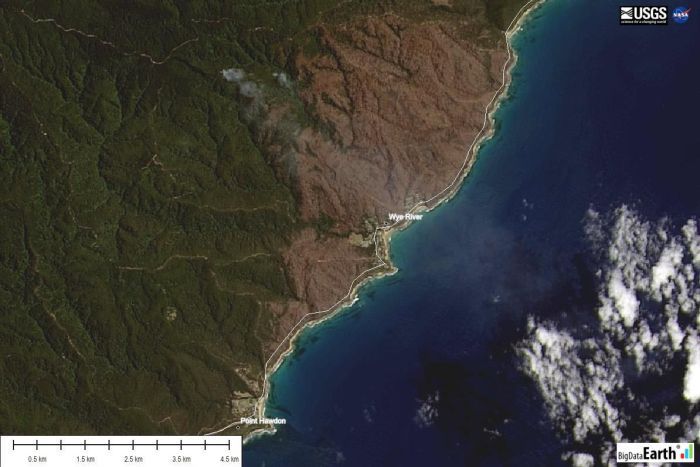 54
ANZLIC Metadata 2019-02-21  |  Cox  |  DCAT, schema.org
Sampling chains
Similar patterns apply to samples
https://w3c.github.io/sdw/proposals/ssn-extensions/
55  |
ANZLIC Metadata 2019-02-21  |  Cox  |  DCAT, schema.org
Sample preparation
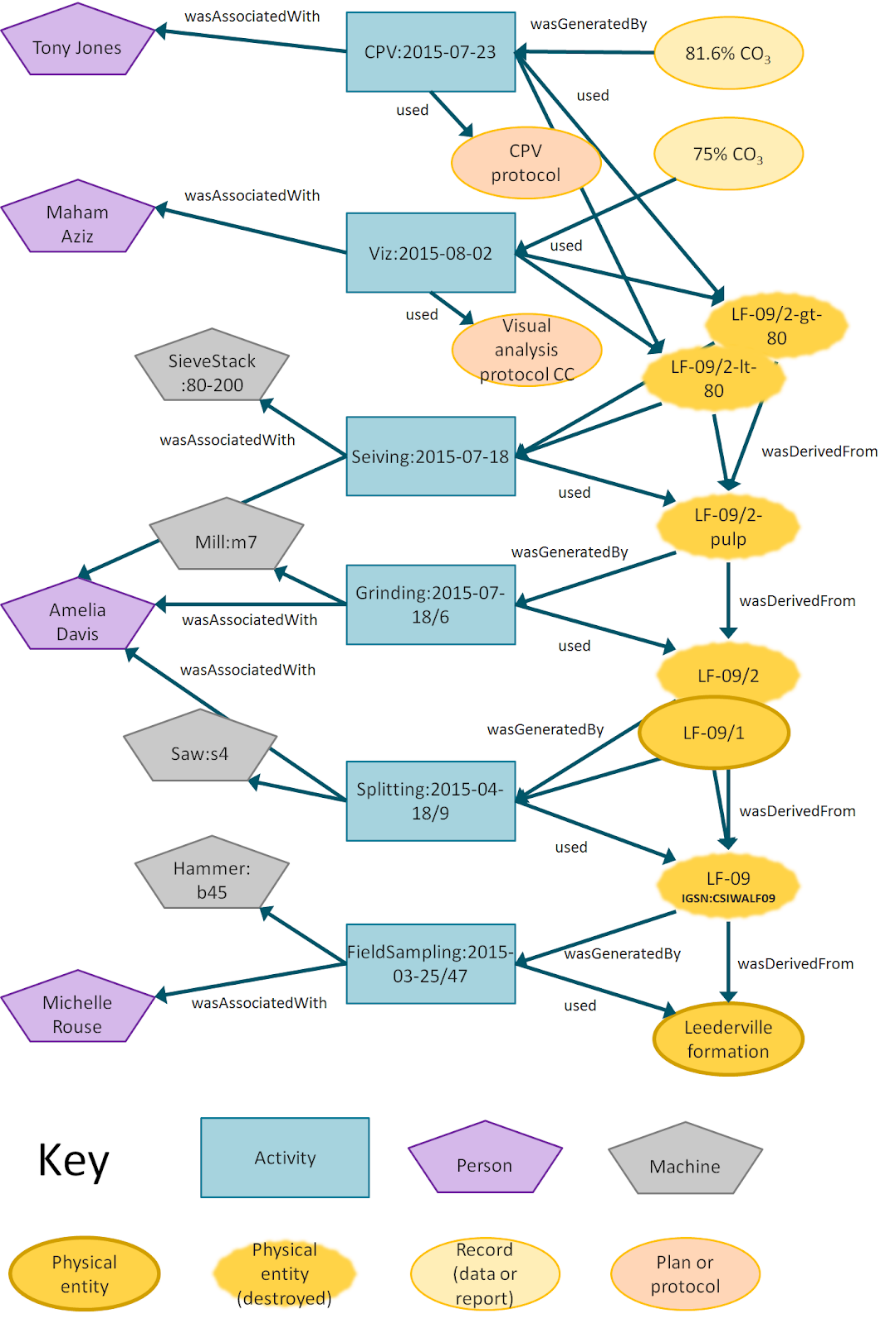 Details of sample preparation chains can be recorded using PROV-O
https://www.w3.org/TR/prov-o/
Provenance-of-things - https://goo.gl/HeVkXp
56  |
ANZLIC Metadata 2019-02-21  |  Cox  |  DCAT, schema.org
Thank you
Land and Water
Simon CoxResearch Scientist
t	 +61 3 9545 2365
e	simon.cox@csiro.auw	www.csiro.au
Land and water
OWL-Time
https://www.w3.org/TR/owl-time/
58  |
ANZLIC Metadata 2019-02-21  |  Cox  |  DCAT, schema.org
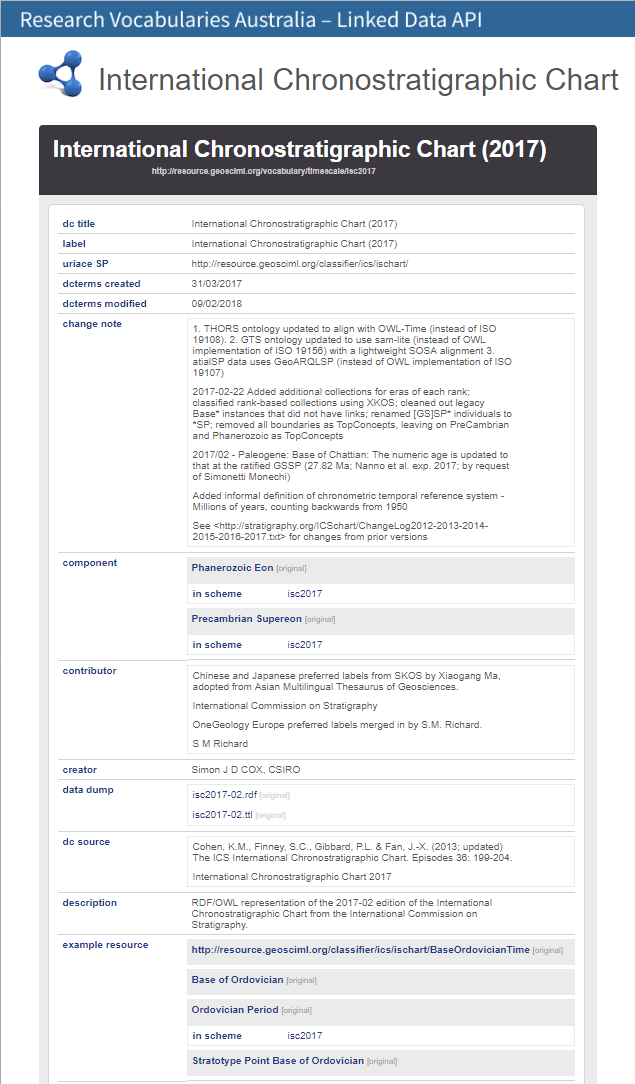 Geologic timescale
https://doi.org/10.25919/5b4d2b83cbf2d
http://resource.geosciml.org/vocabulary/timescale/isc2017
59  |
ANZLIC Metadata 2019-02-21  |  Cox  |  DCAT, schema.org
PDF image - also not machine-processable!
60  |
ANZLIC Metadata 2019-02-21  |  Cox  |  DCAT, schema.org
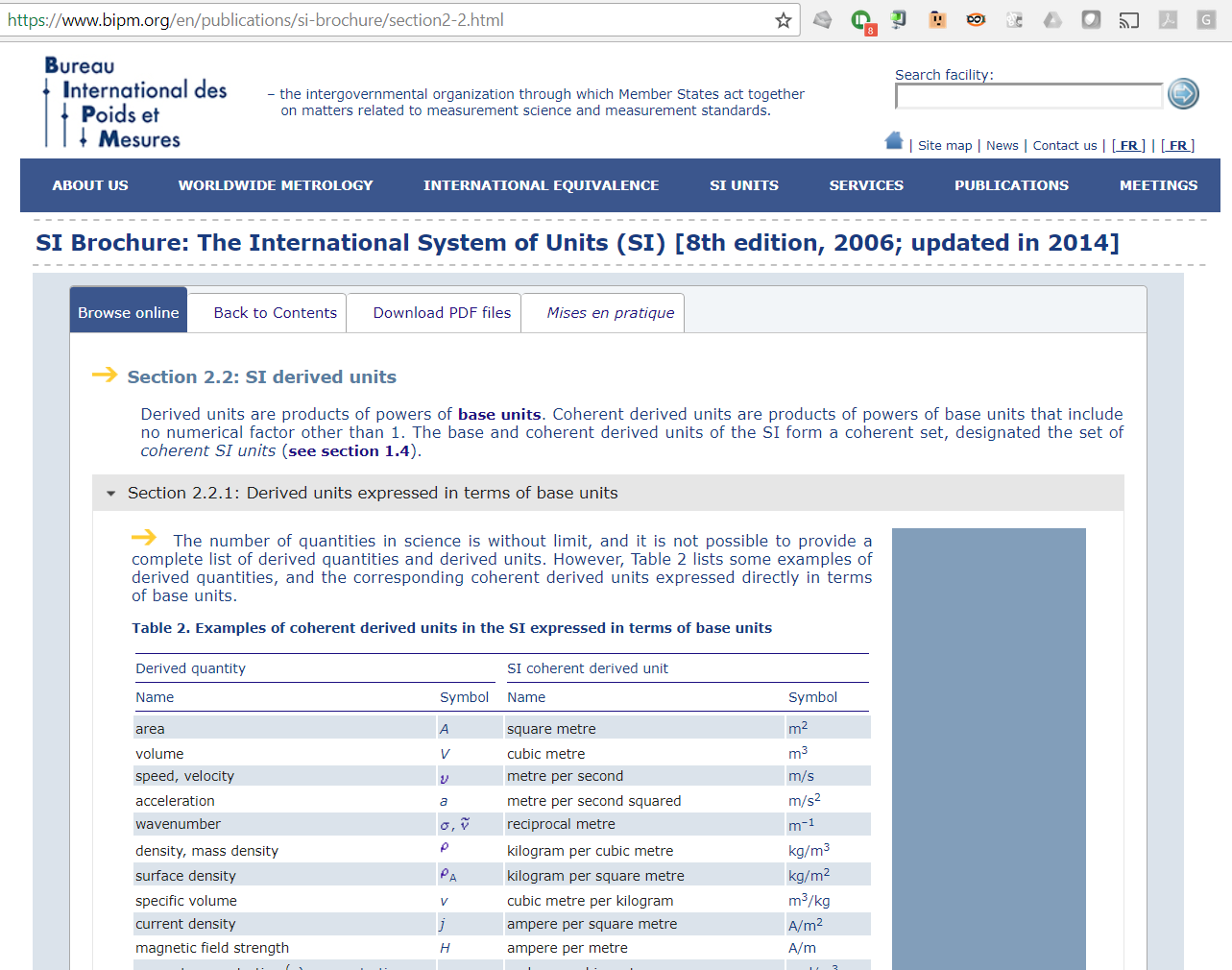 A web page – not directly interpretable 
61  |
ANZLIC Metadata 2019-02-21  |  Cox  |  DCAT, schema.org
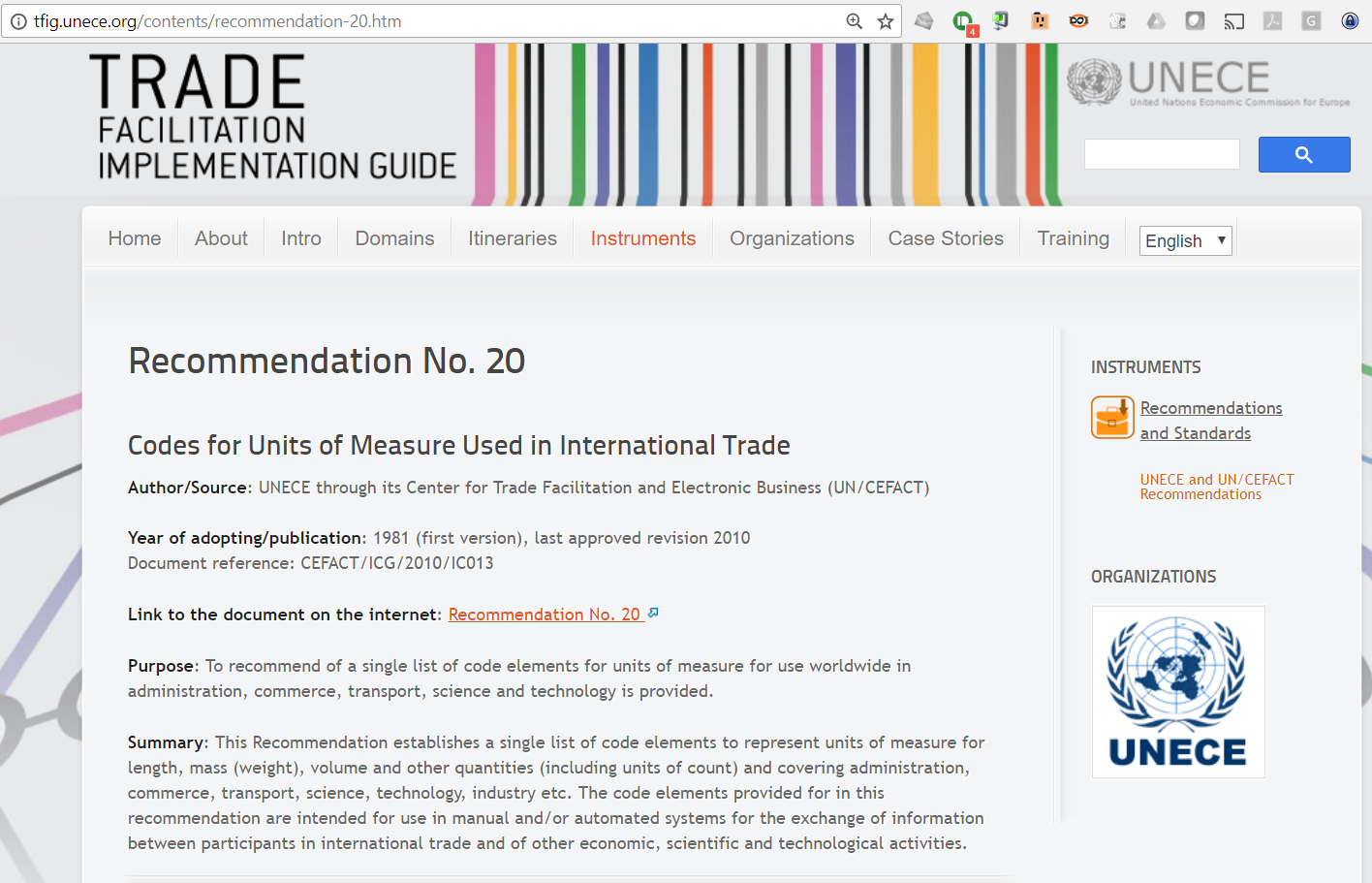 PDF + Excel table (better, but still not Linked Data)
62  |
ANZLIC Metadata 2019-02-21  |  Cox  |  DCAT, schema.org
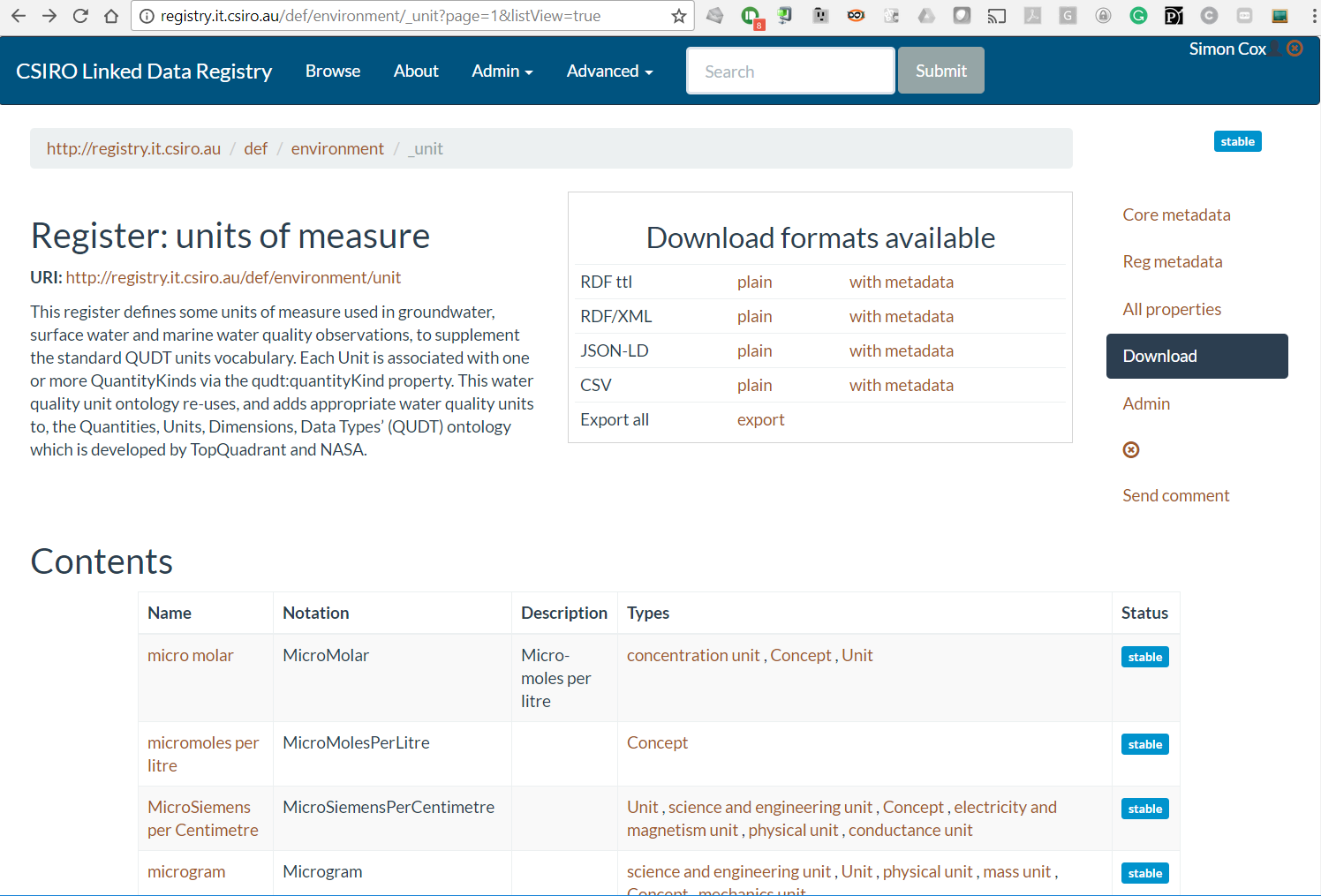 63  |
ANZLIC Metadata 2019-02-21  |  Cox  |  DCAT, schema.org
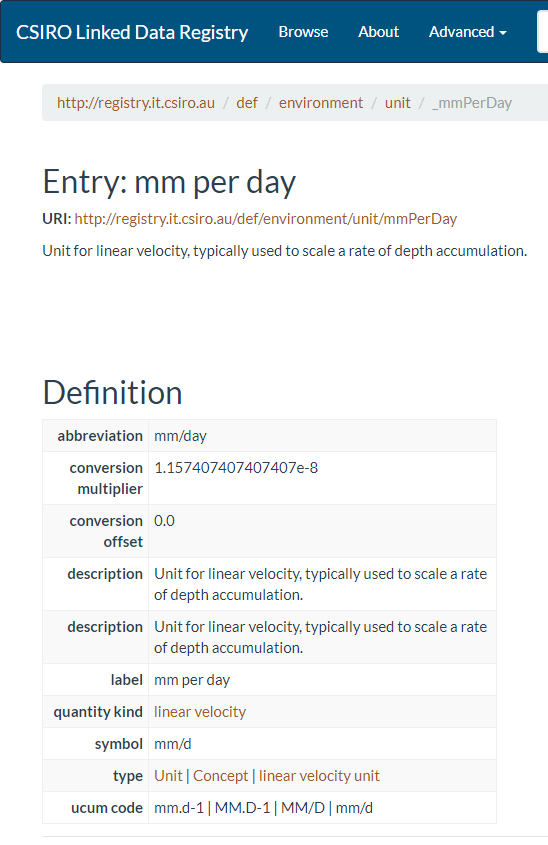 What does ‘machine readable’ look like?
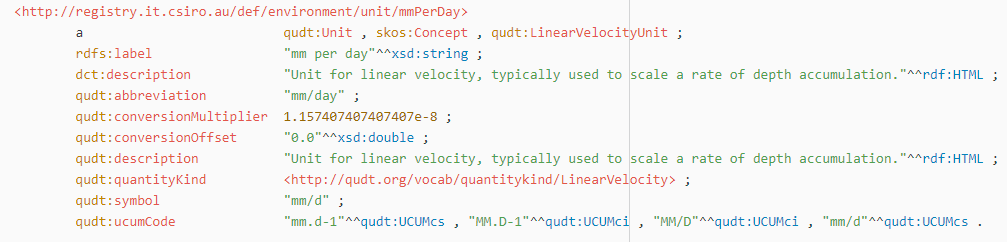 A URI for each term
Structured values, references to other vocabularies
64  |
ANZLIC Metadata 2019-02-21  |  Cox  |  DCAT, schema.org
Example/Opportunity?
Geodetic reference systems
British National Grid
WGS84
GDA94, 2016, 2020
Various state datums … 

Critical business requirement
European Petroleum Survey Group – EPSG (now OGP)
 EPSG database
De-facto standard 
Recognised by ISO TC/211
Access database for download
OGC Registry

… CODATA?
65  |
ANZLIC Metadata 2019-02-21  |  Cox  |  DCAT, schema.org
Summary
W3C ontologies - discipline-neutral, but science-friendly
Potential bridging vocabularies between disciplinary vocabularies

Term definitions can be machine-readable, in linked data
66  |
ANZLIC Metadata 2019-02-21  |  Cox  |  DCAT, schema.org
Implementation work
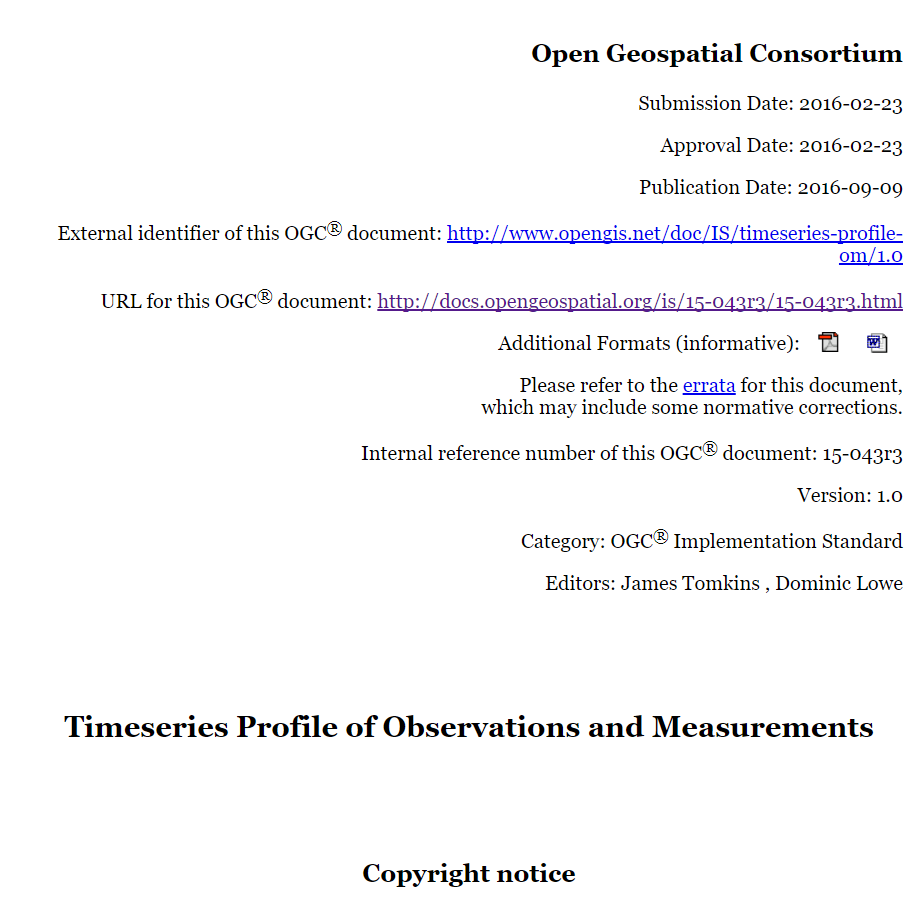 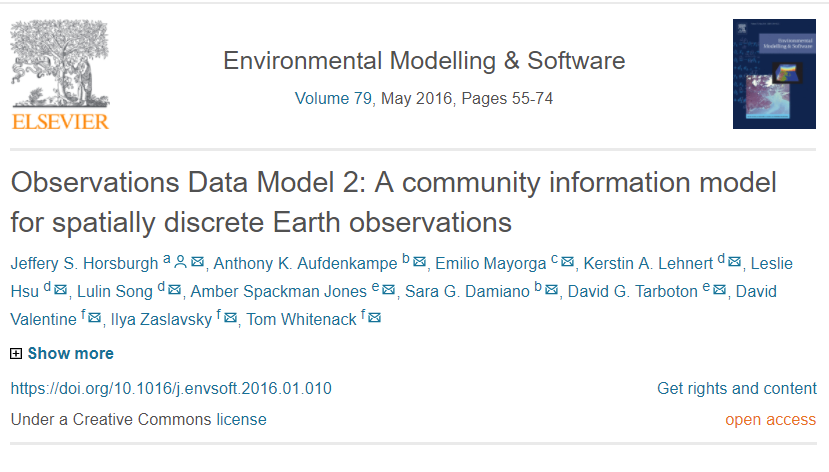 67  |
ANZLIC Metadata 2019-02-21  |  Cox  |  DCAT, schema.org
Indirect observation
While sometimes the proximate feature of interest is also the ultimate feature of interest


most observations are on samples


and some samples are several steps removed from the ultimate feature of interest
https://w3c.github.io/sdw/proposals/ssn-extensions/
68  |
ANZLIC Metadata 2019-02-21  |  Cox  |  DCAT, schema.org
Same samples may relate to different UFoI
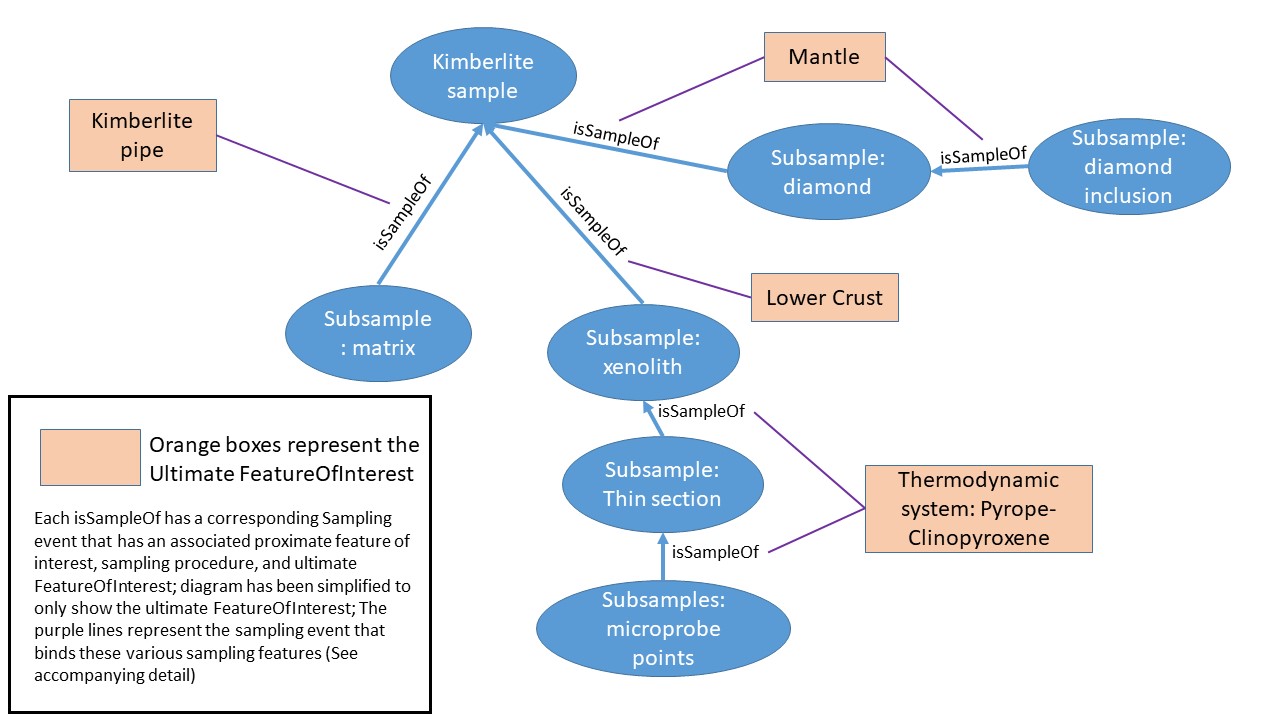 69  |
ANZLIC Metadata 2019-02-21  |  Cox  |  DCAT, schema.org
Core PROV
Process-flow model
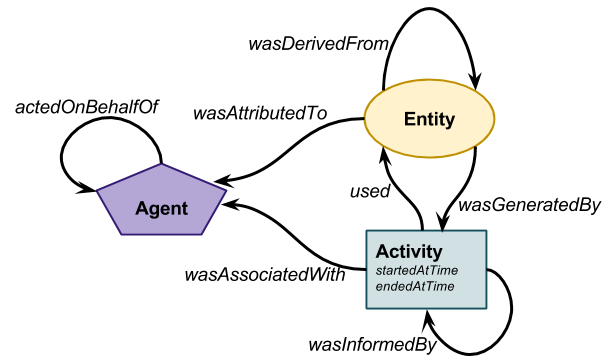 Developed primarily for datasets, data products, reports
T. Lebo, S. Sahoo, D.L. McGuinness, PROV-O: The PROV Ontology, (2013). http://www.w3.org/TR/prov-o/ (accessed February 13, 2014).
ANZLIC Metadata 2019-02-21  |  Cox  |  DCAT, schema.org
70  |
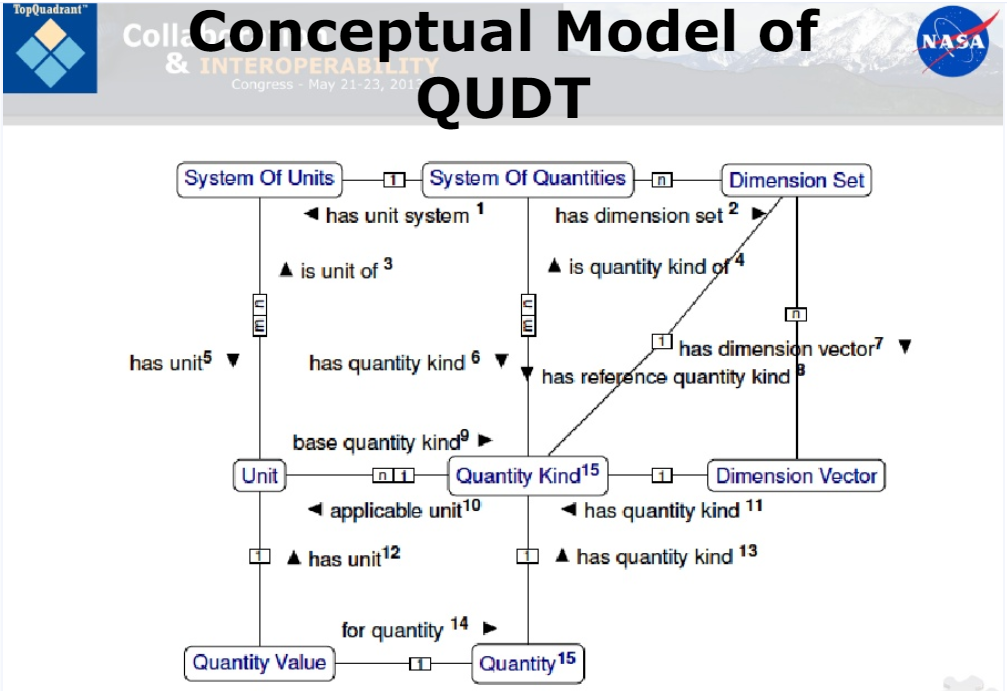 71  |
ANZLIC Metadata 2019-02-21  |  Cox  |  DCAT, schema.org
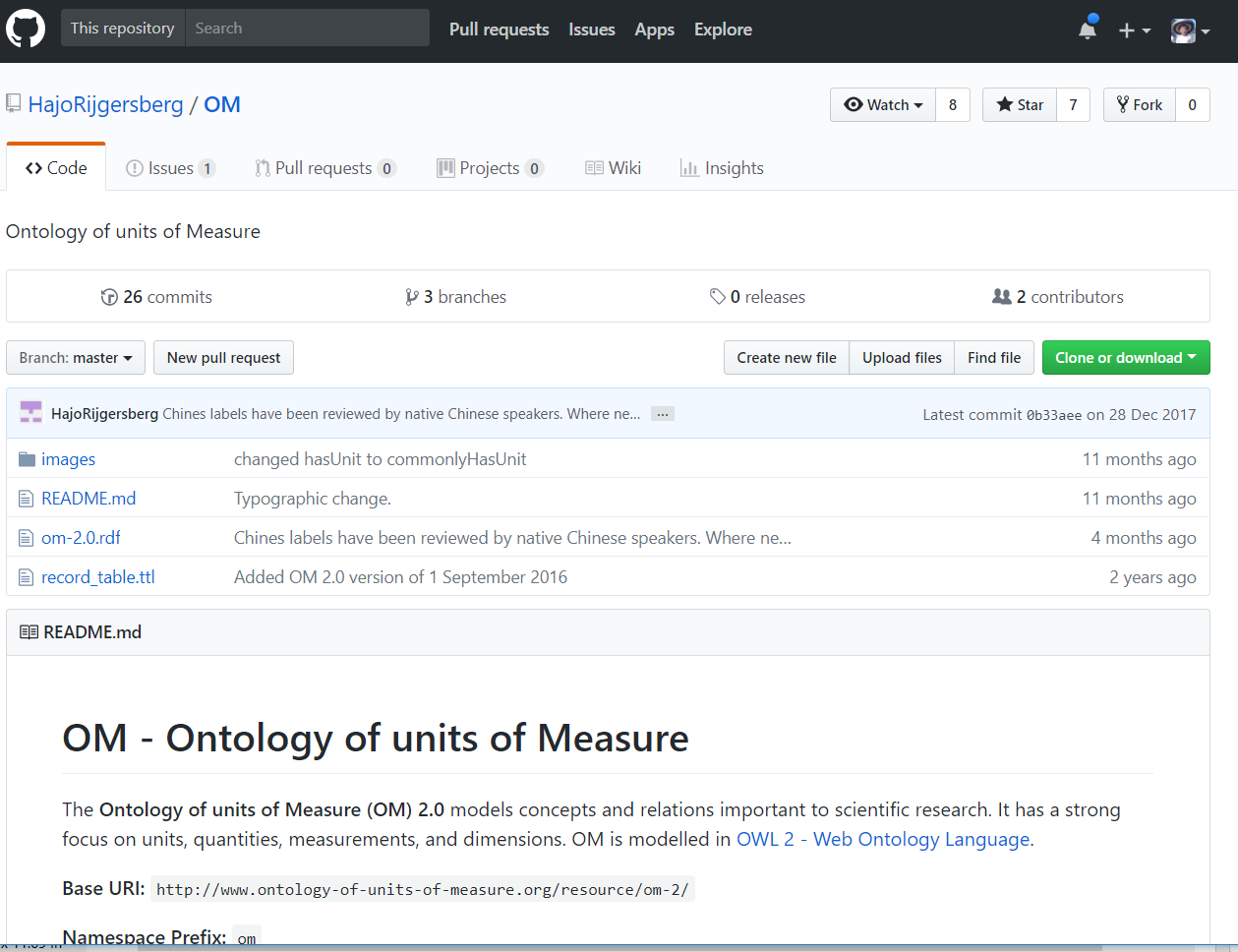 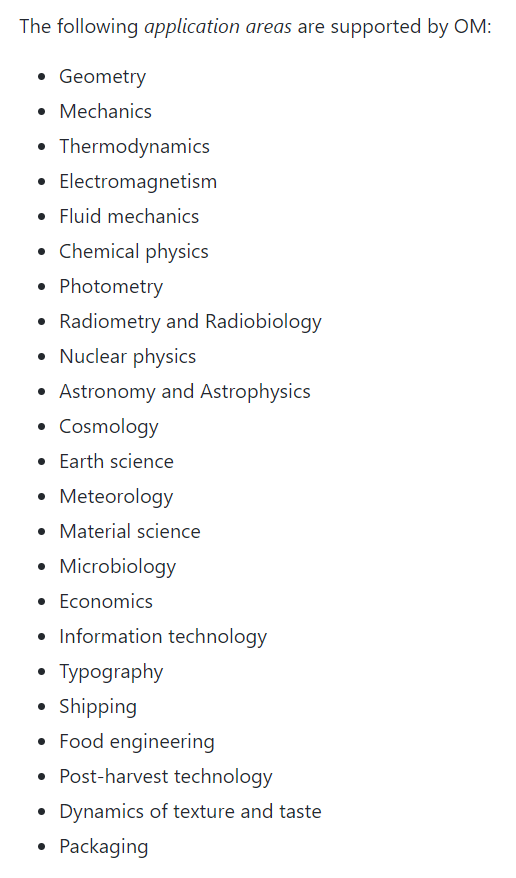 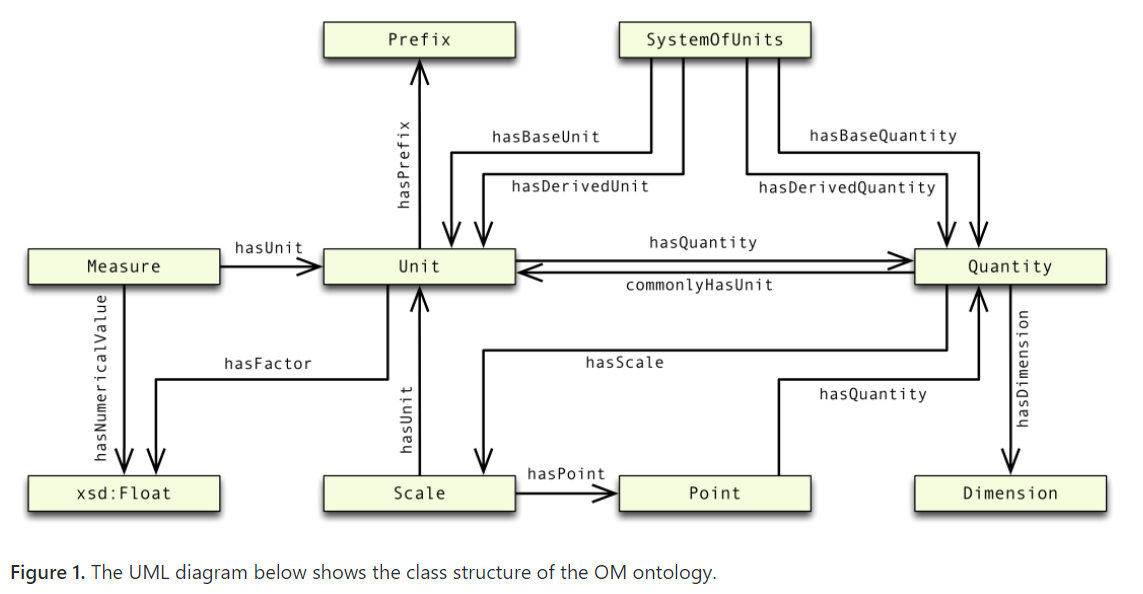 72  |
ANZLIC Metadata 2019-02-21  |  Cox  |  DCAT, schema.org
Discipline standards
Clinical data – HL7 – FHIR; DATS
Life sciences – OBO – OBI, ENVO; EML
Biodiversity - IUBS/TDWG – Darwin Core 
Geology – IUGS/CGI – GeoSciML
Social Sciences / Official Statistics – SDMX, QB, DDI/DISCO 
… 

Task Group on 	“Coordinating data standards amongst data unions”
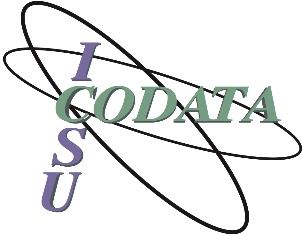 73  |
ANZLIC Metadata 2019-02-21  |  Cox  |  DCAT, schema.org
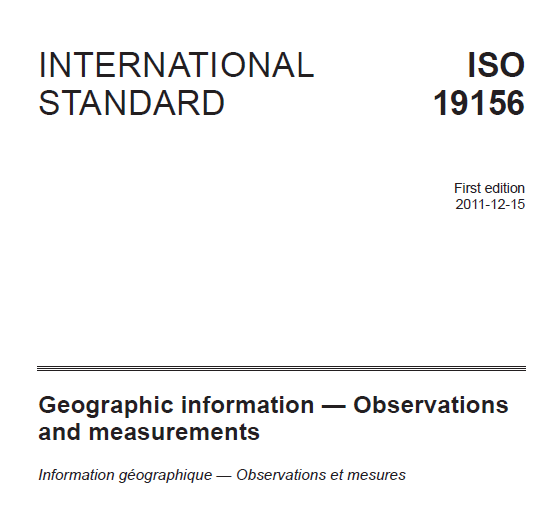 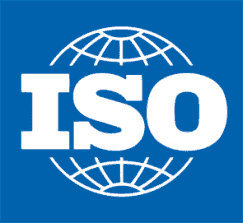 74  |
ANZLIC Metadata 2019-02-21  |  Cox  |  DCAT, schema.org
[Speaker Notes: Now it has been formalized as an OWL ontology and published as a W3C Recommendation – October 2017]